Impact of Microphysics Schemes in WRF on Passive Microwave Brightness Temperatures
Research Group Meeting
19 August 2016

Scott Sieron
Advisors: Fuqing Zhang, Eugene Clothiaux
Major Collaborator: Lu Yinghui
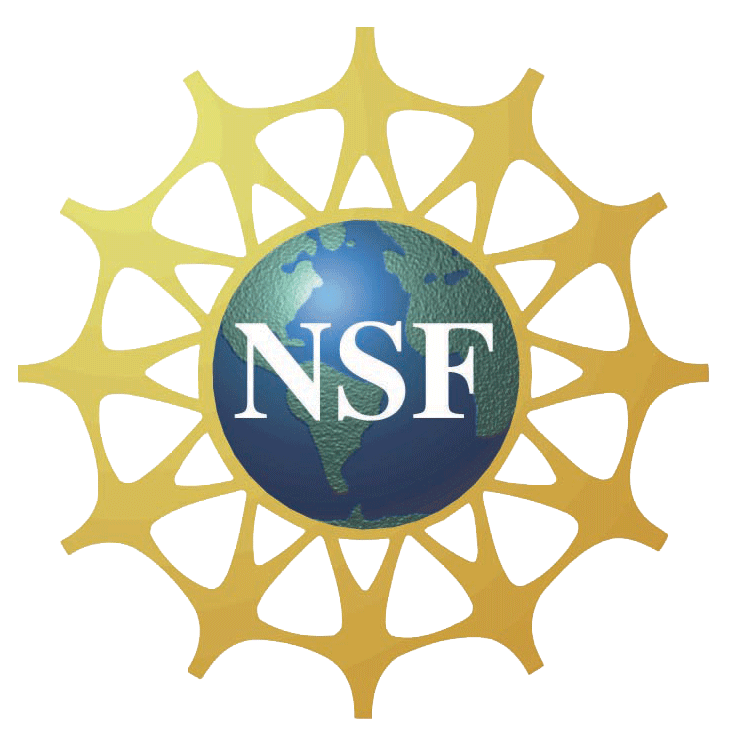 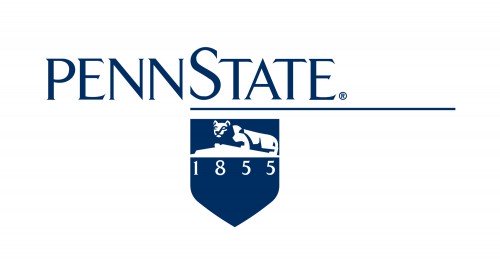 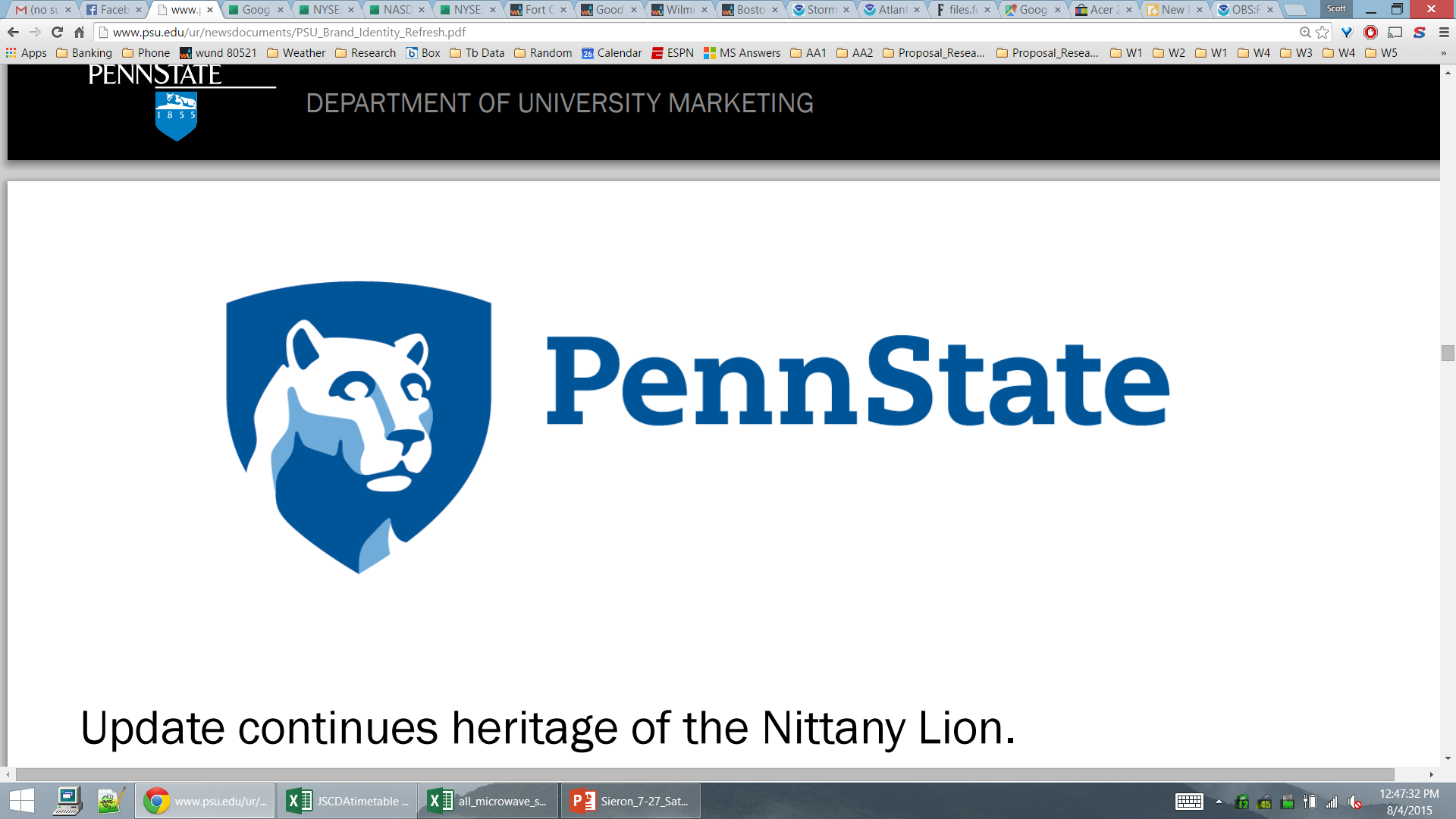 Radiative Transfer Basics
Input:
Vertical profile of
Temperature
Pressure (also vertical discretization variable)
Water vapor
Cloud water, pristine cloud ice, rain, snow, graupel, hail
Water content (kg m-3), effective radius (μm)
Surface temperature and wind
Surface wind  geometry of water surface  water surface emissivity
Sensor and viewing angle
Output: Brightness Temperature
obtain from weather model output
[Speaker Notes: All of the inputs impact the absorption, emission or scattering of radiation
Everything atmospheric and surface is readily obtainable from the output file of the Weather Research and Forecast (WRF) or similar mesoscale model… everything but the effective radius of every instance of cloud and precipitation.]
SSMIS Obs
CRTM HT74 Reff
CRTM Effective Radius
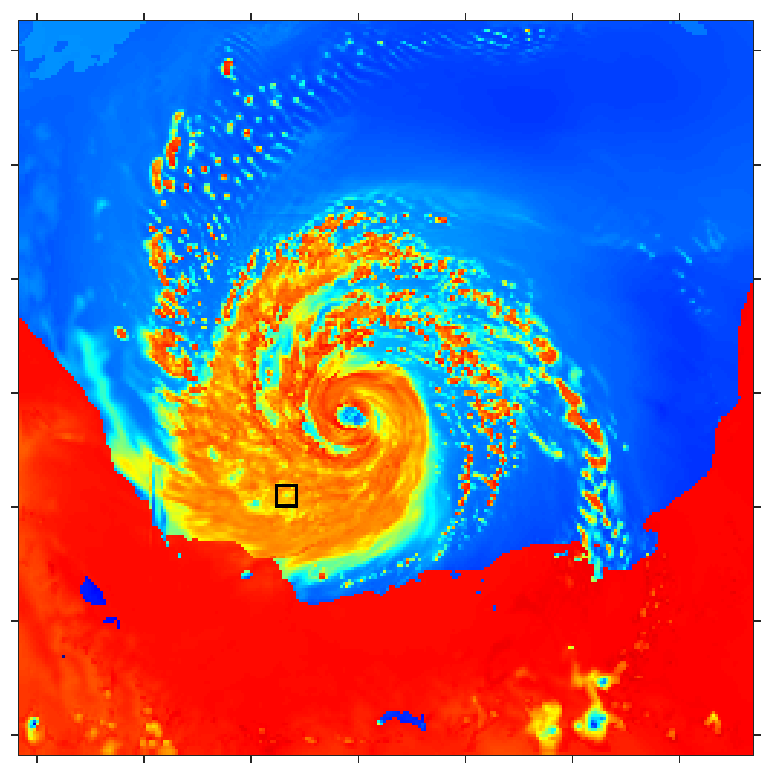 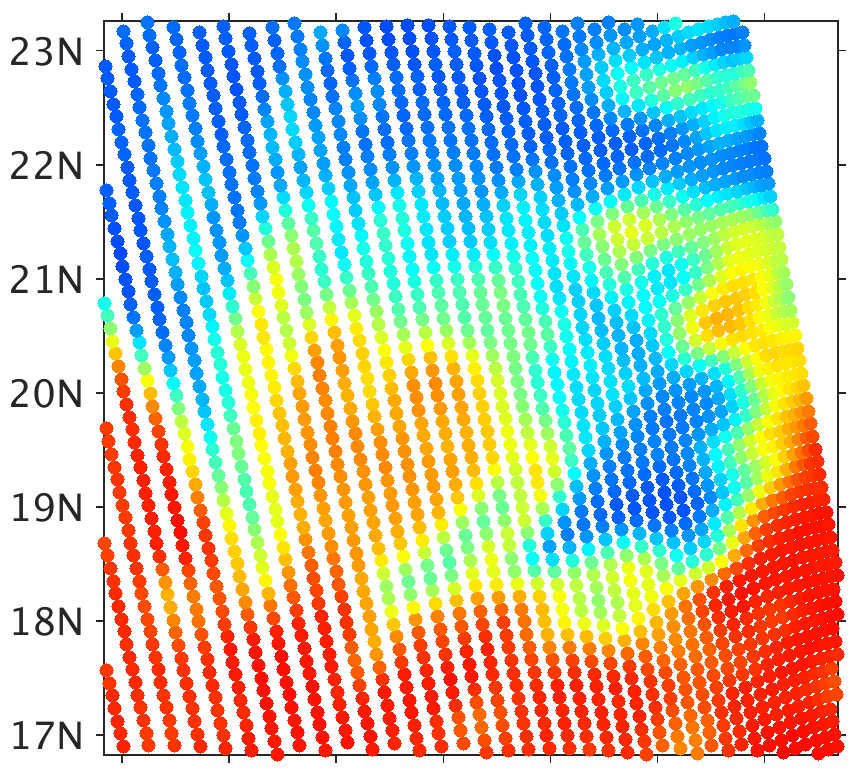 37.0 GHz
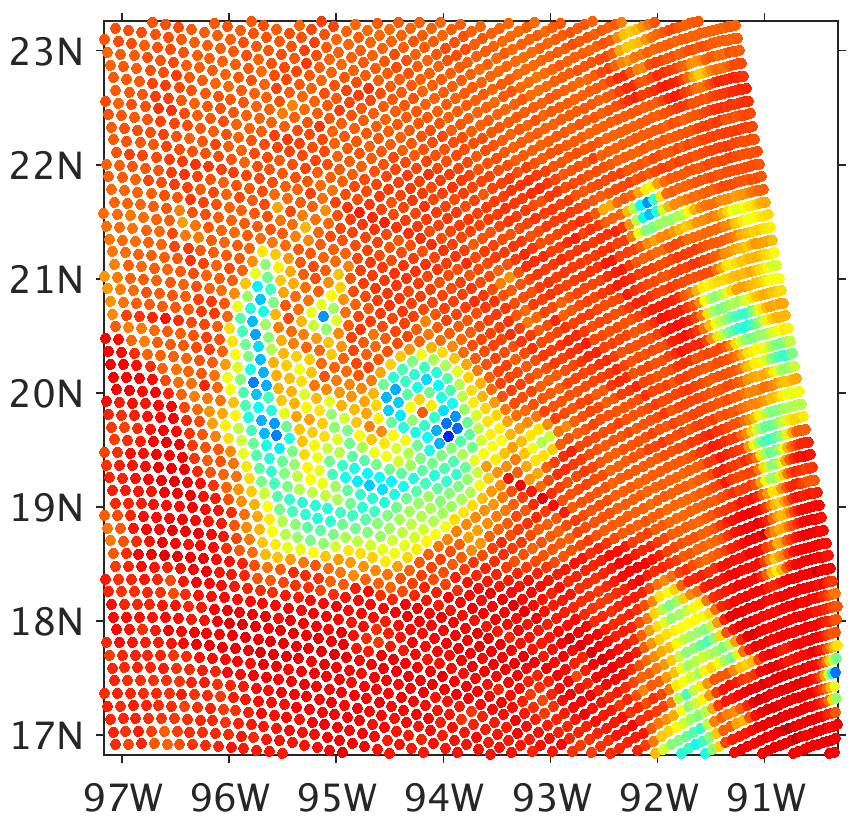 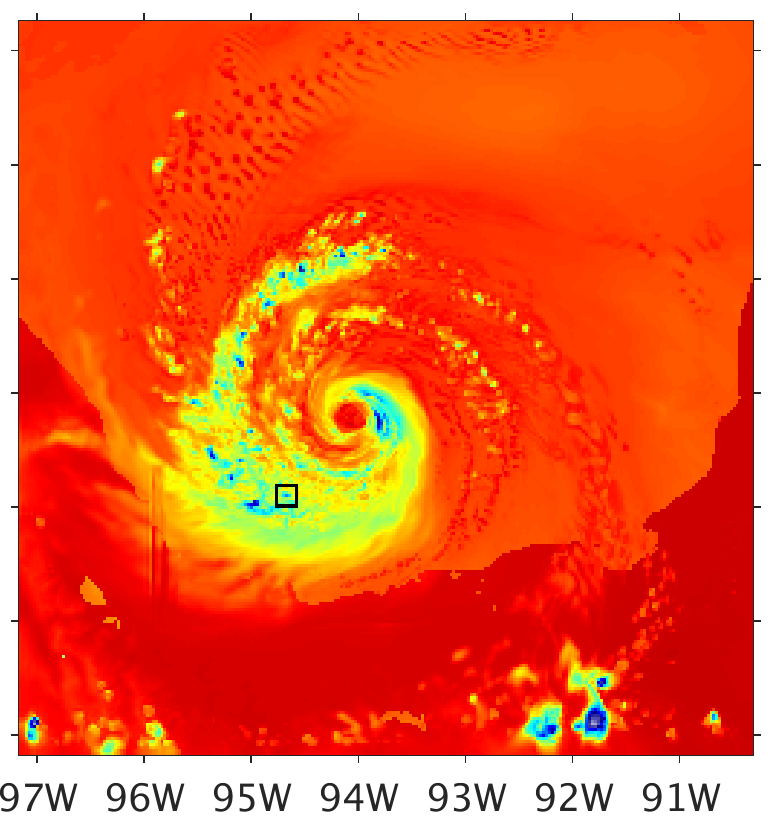 91.66 GHz
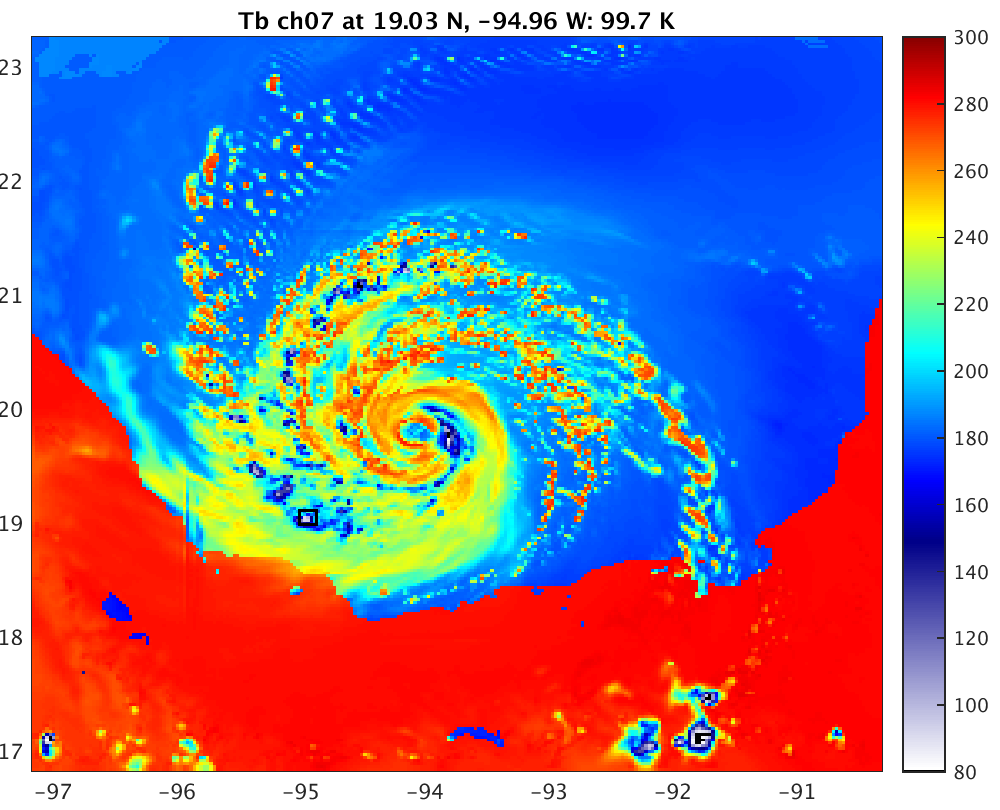 100
120
140
160
180
200
220
240
260
280
300
80
Brightness Temperature (K)
[Speaker Notes: New thinking about how CRTM defines effective radius (but no different values used), and motivation for work

These results also match pretty well. 37 GHz is seemingly appropriately colder, while 91.66 GHz is warmer.
Effective radius of monodisperse clouds is the particle size
Note the small black boxes overlaid on the brightness temperature fields. At the location in the center of this box…]
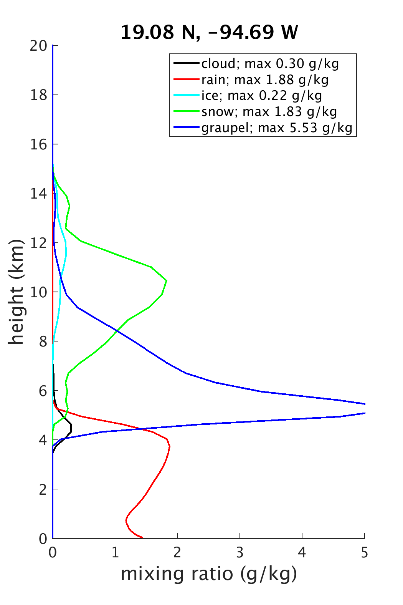 CRTM Effective Radius (cont.)
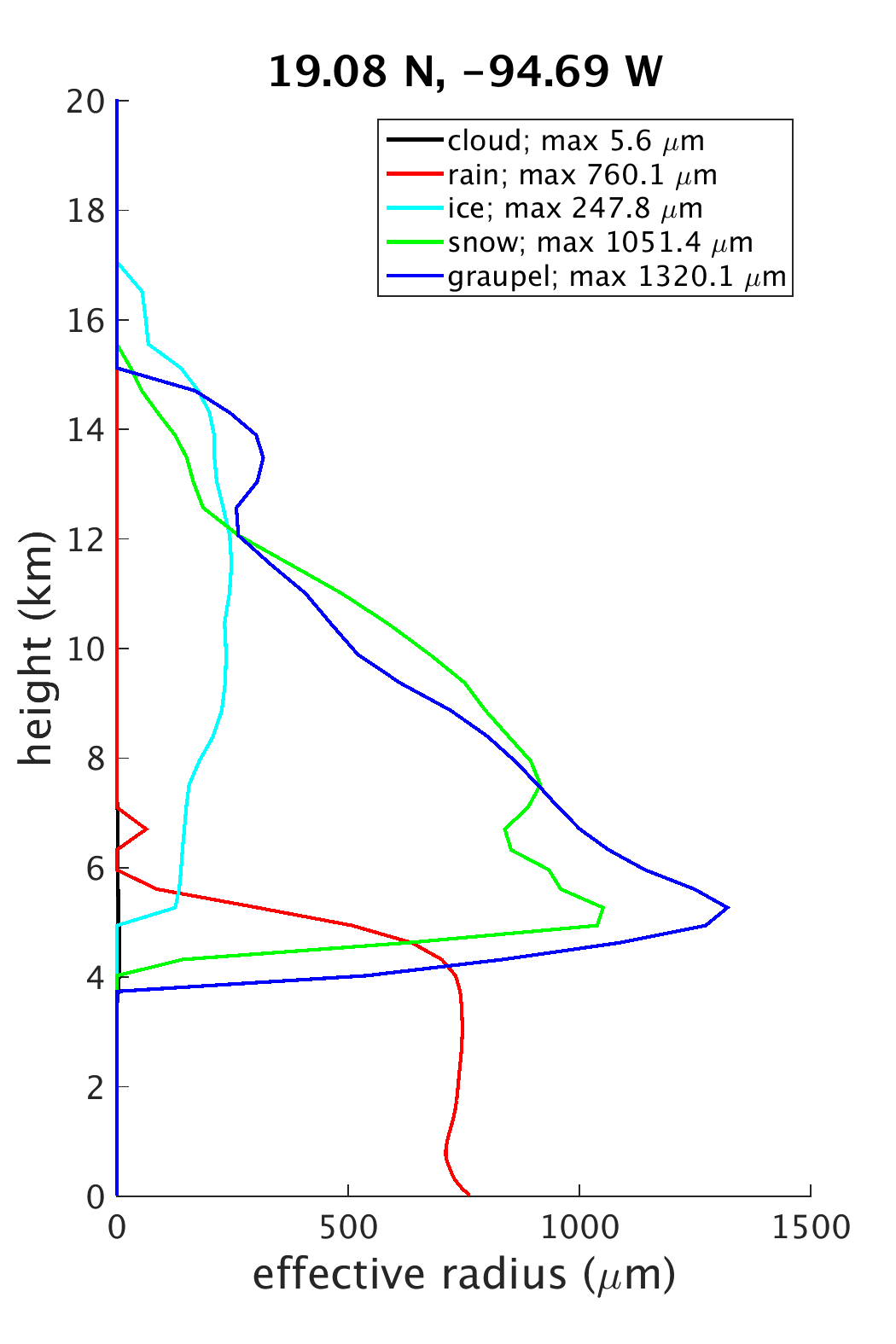 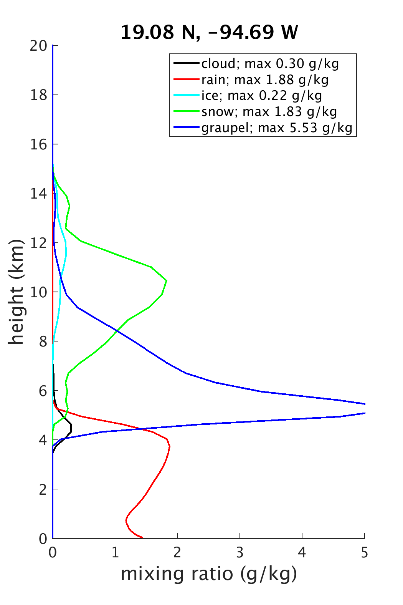 [Speaker Notes: - Most effective radii values exceed the assumed constant values. There is greater scattering per mass at these higher effective radius values. It is interesting that at 91.66 GHz the brightness temperatures for this experiment is higher than in the fixed effective radius experiment.]
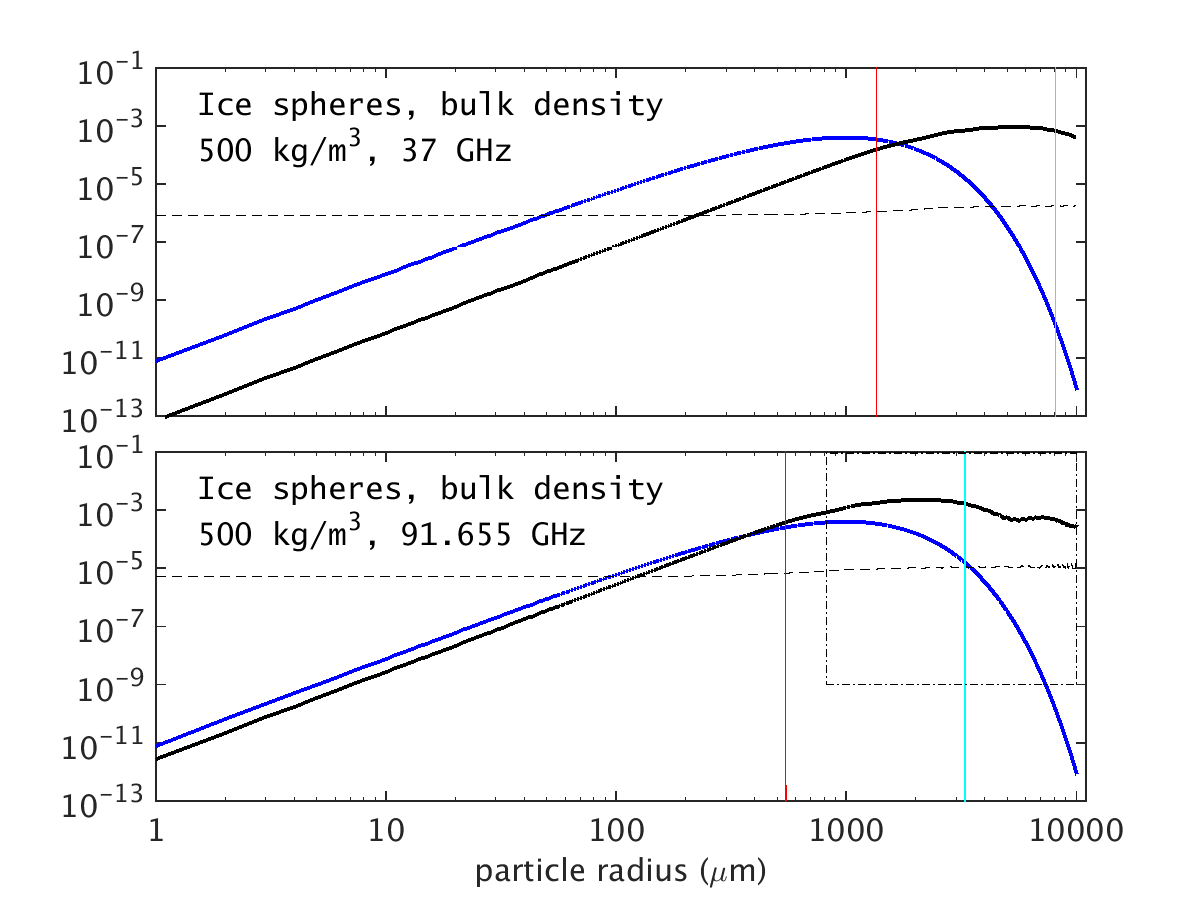 CRTM Effective Radius (cont.)
WSM6 graupel at 1.24 g m-3
Black: scattering coeff. (m2 kg-1)Dashed: absorption coeff. (m2 kg-1)
Blue: sample particle mass distribution(kg m-3 µm-1) of graupel-like ice spheres
Light blue: wavelength
Red: one-sixth wavelength
[Speaker Notes: Scattering proportionality to particle cross-section is valid for particles much larger than the wavelength.
The community with S- and C-band radar (those are wavelengths of about 10 and 5 cm), they appropriate use sixth-moment of distribution to relate particle size distributions to reflectivity
Lots of variety of particle size distributions between the four scheme shown earlier]
Modifying the CRTM for All-sky Microwave
Method 1, “Distribution-Specific:” cloud scattering property lookup tables constructed at very high resolution consistent with MP schemes
New method 2, “Generalized Bin:” particle scattering property lookup tables, MP scheme information managed within CRTM
Model the properties of single particles (soft spheres, as specified by MP scheme)
Maxwell-Garnett mixing formula for ice dielectric constants
Liquid dielectric constants from Tuner et al. (2016)
[Speaker Notes: Though both the MP schemes and CRTM remain sources for error/bias to observation]
CRTM-DS
Brightness Temperature (K)
SSMIS Obs
WSM6
Goddard
Morrison
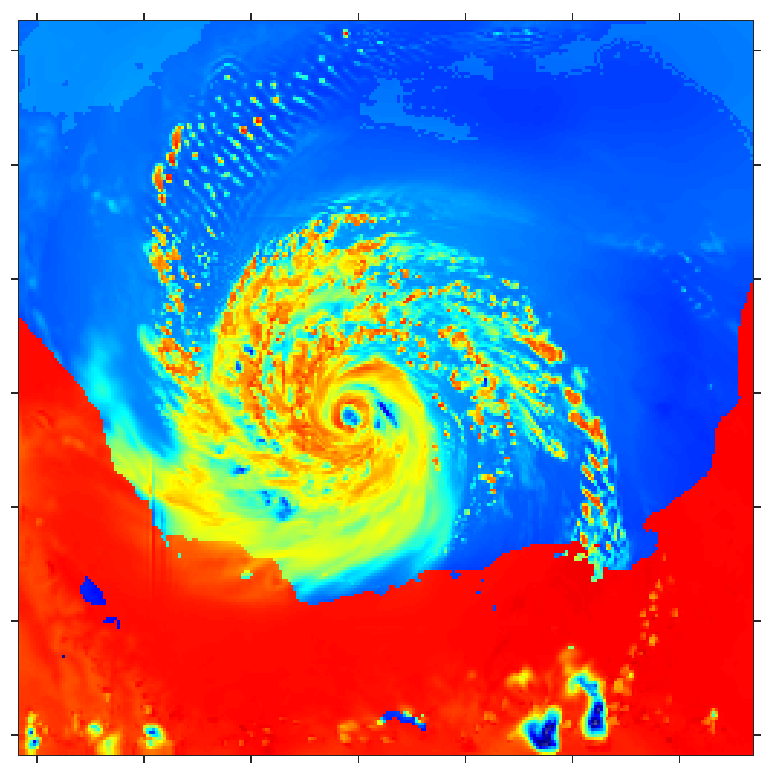 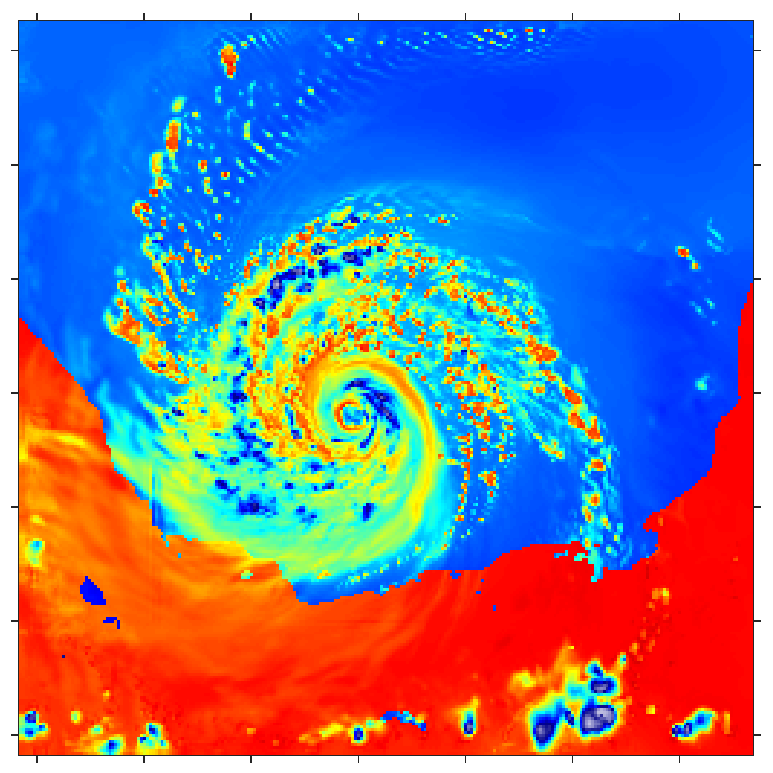 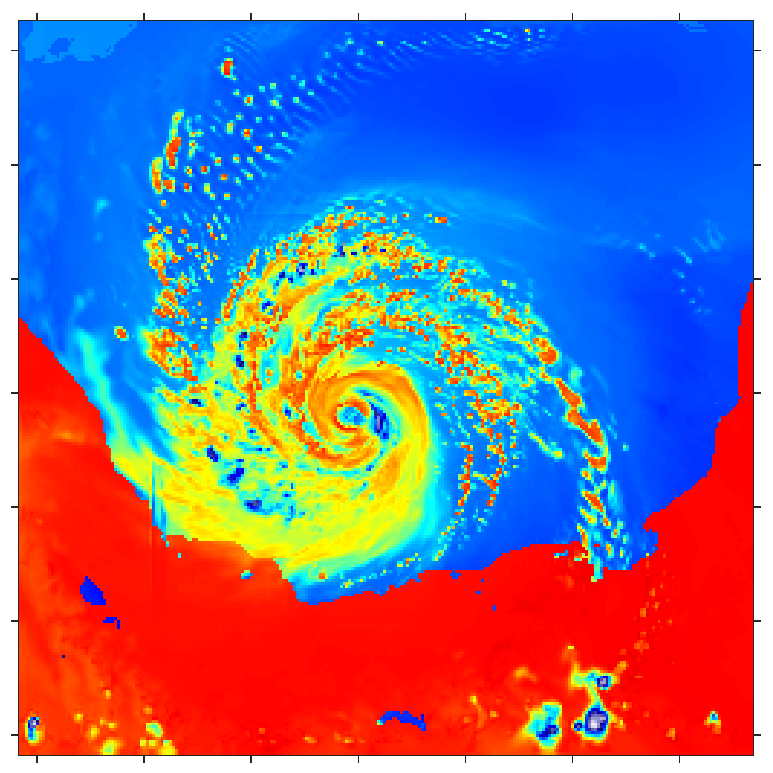 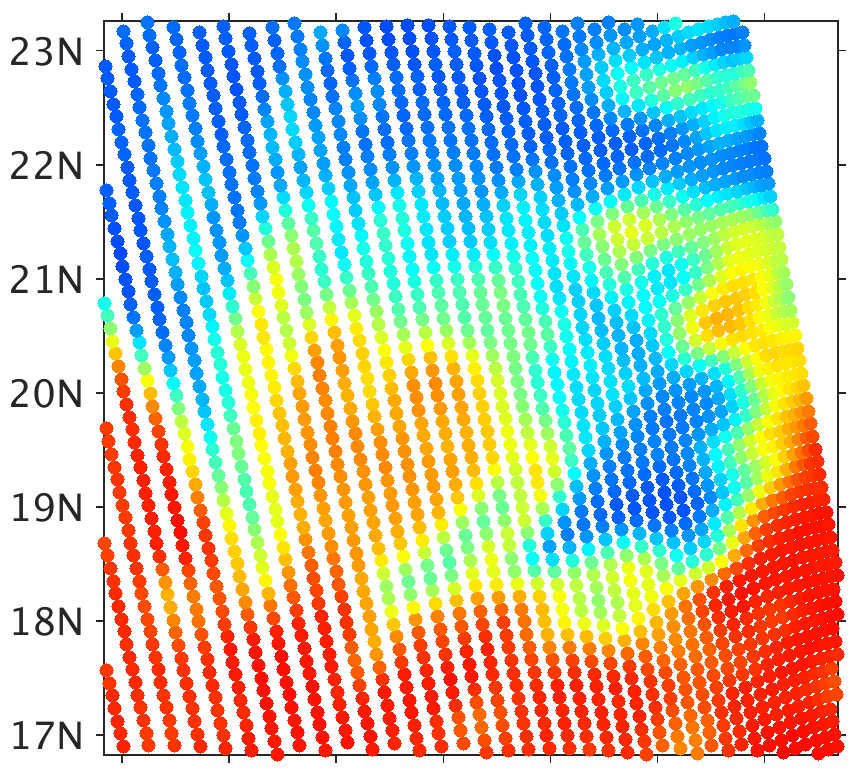 37.0 GHz
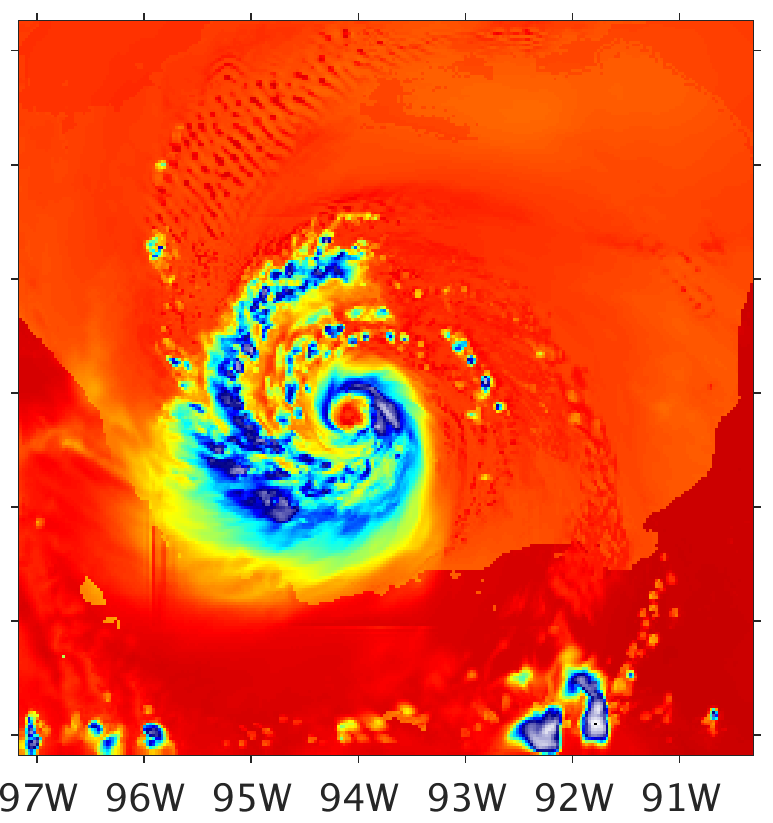 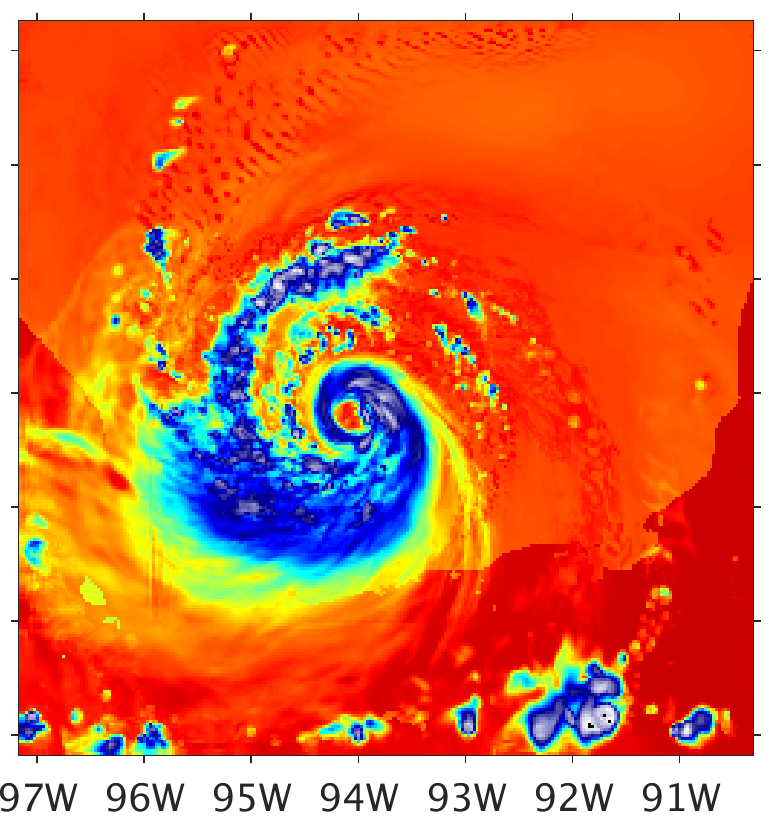 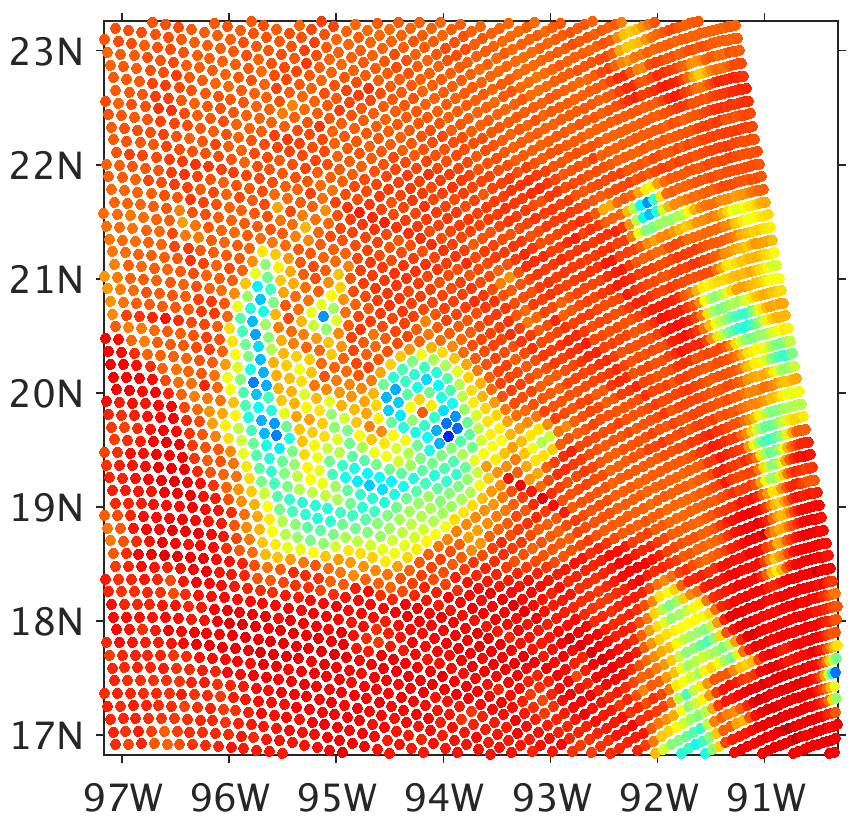 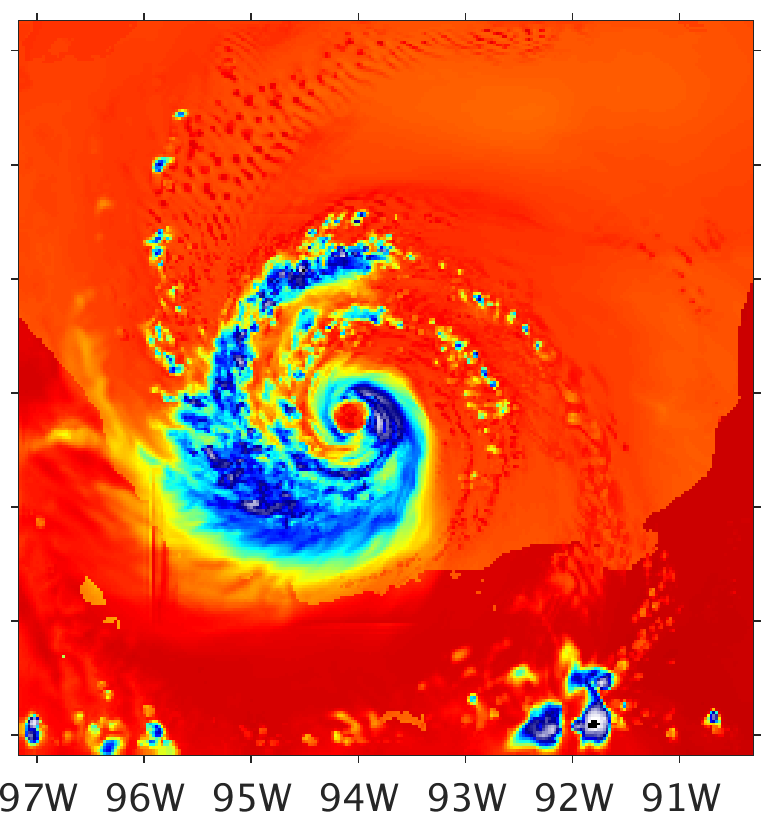 91.66 GHz
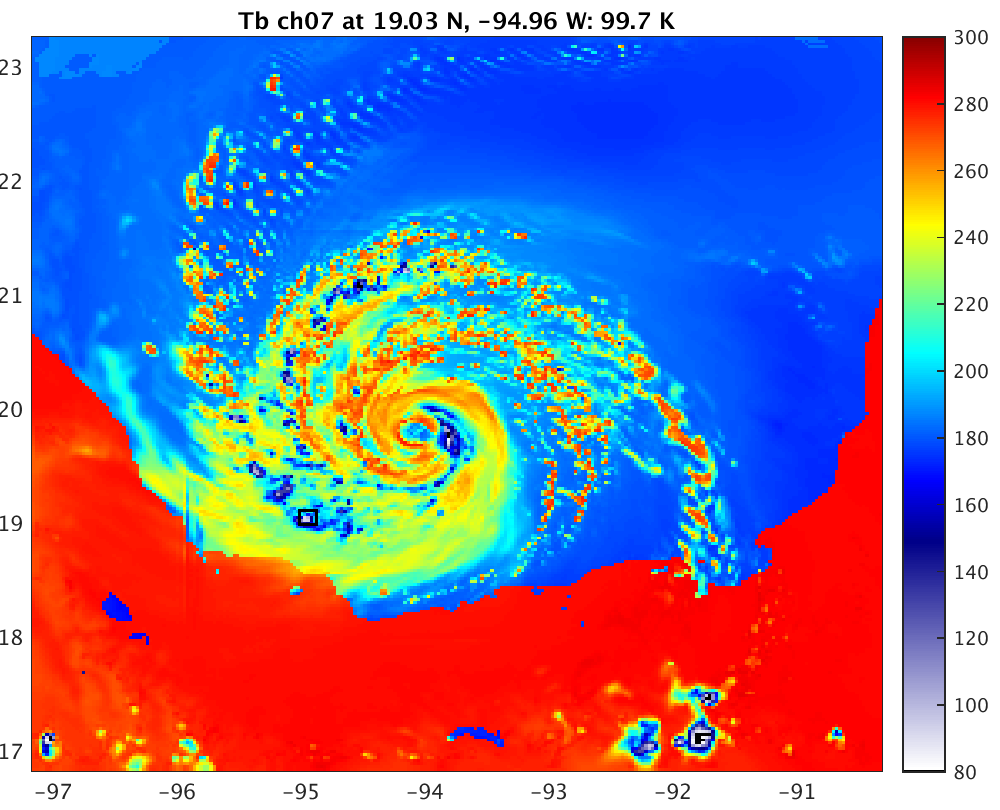 100
120
140
160
180
200
220
240
260
280
300
80
[Speaker Notes: All of the 91.66 GHz brightness temperatures look cooler than before. A change was made to the scattering properties of ice particles. Lily will go into detail with that.
The Morrison 91.66 GHz brightness temperatures look much cooler than before, when it was substantially warmer than anything else. An error in the snow was solved.

Great variety in the simulated brightness temperatures between the different microphysics schemes
Substantially lower brightness temperatures than observations]
WSM6
Brightness Temperature (K)
SSMIS Obs
CRTM-DS
CRTM-BG 32
Difference
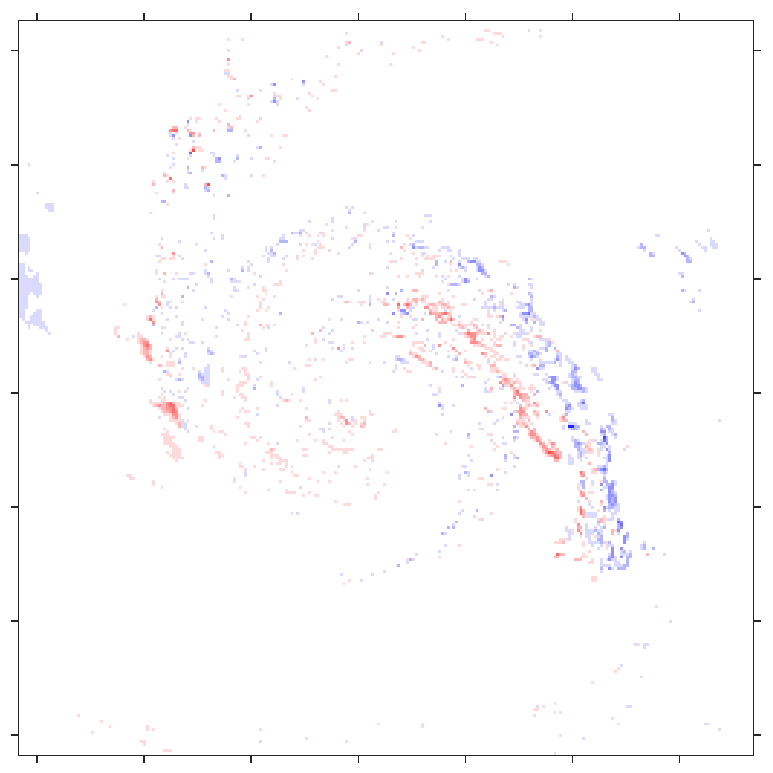 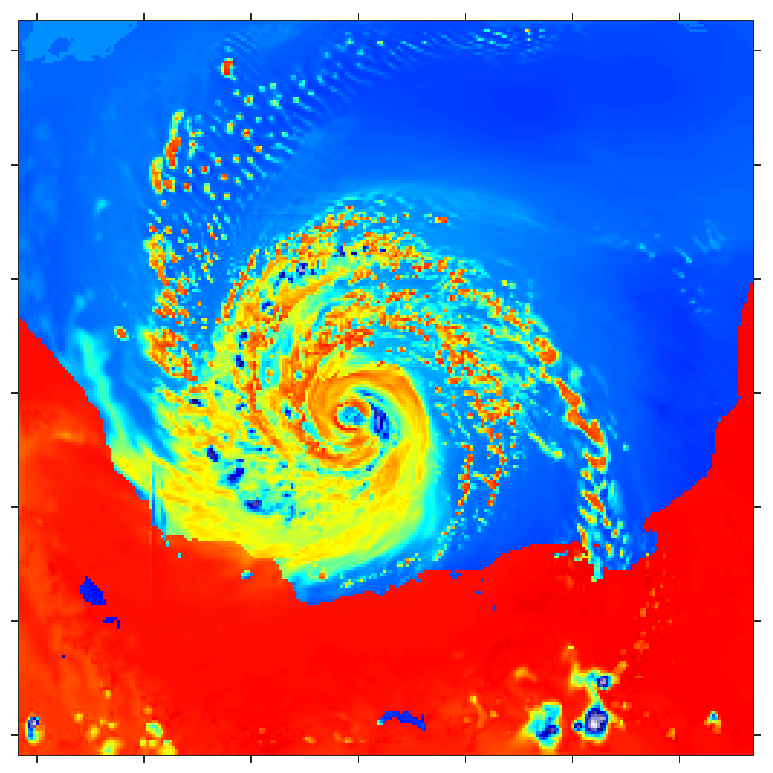 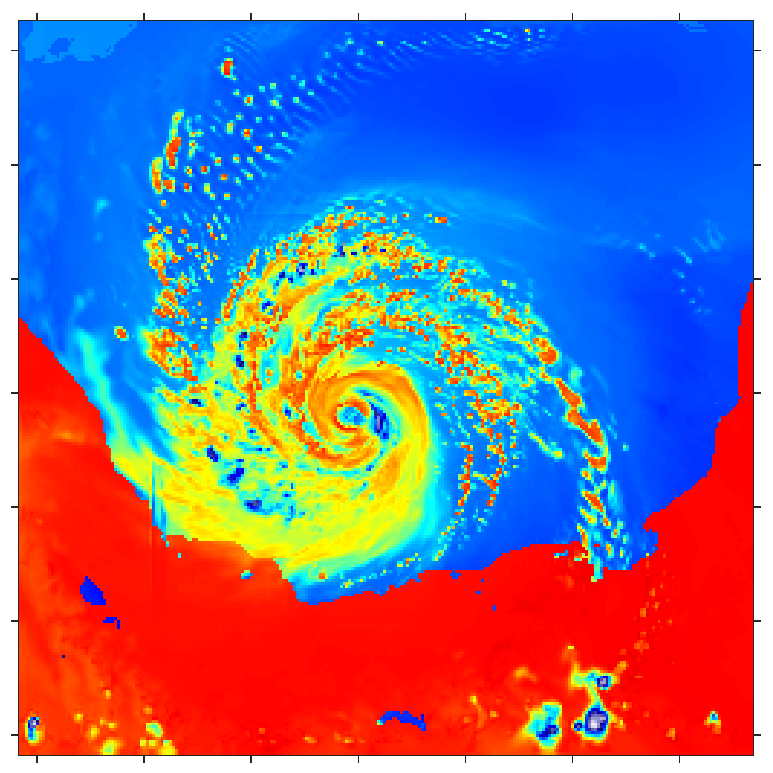 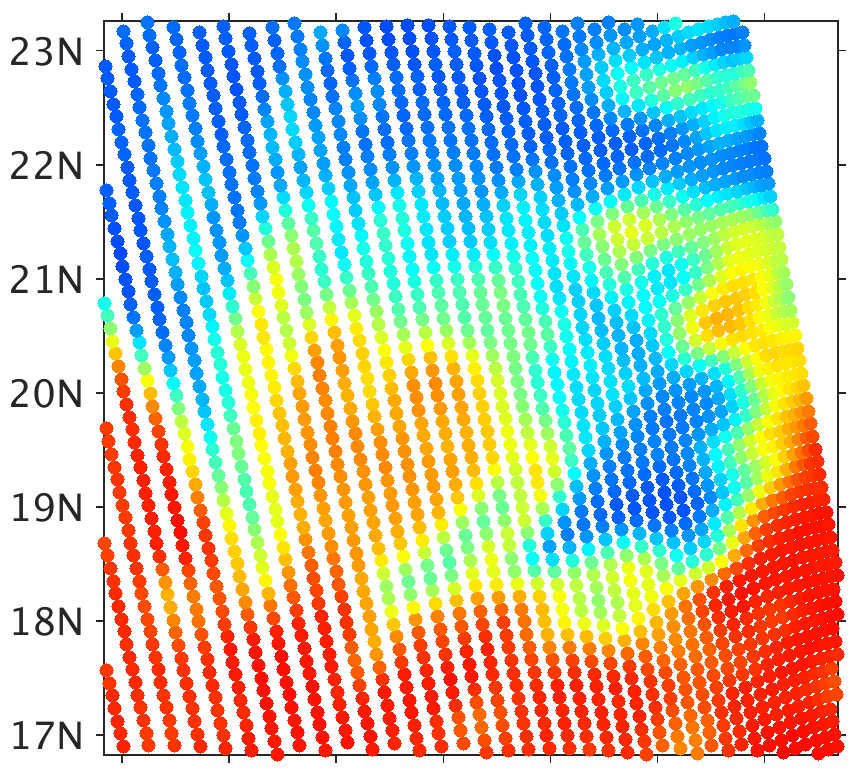 37.0 GHz
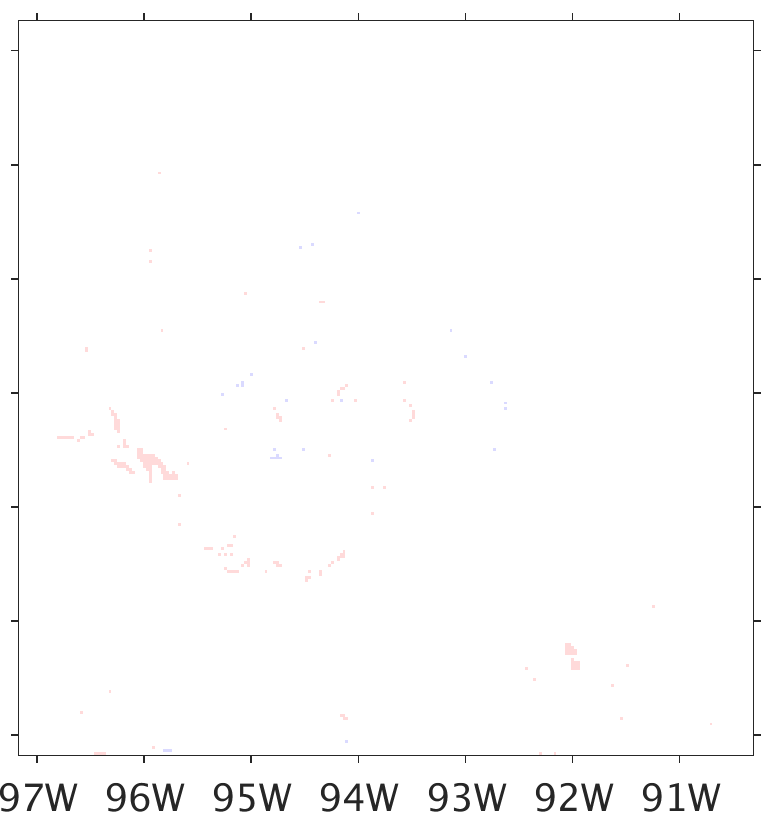 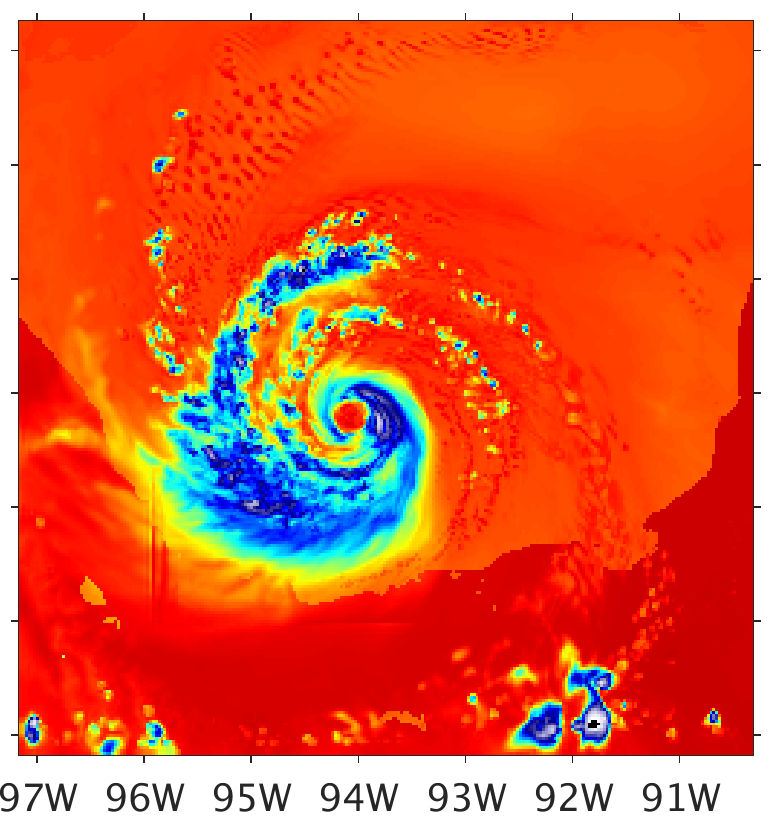 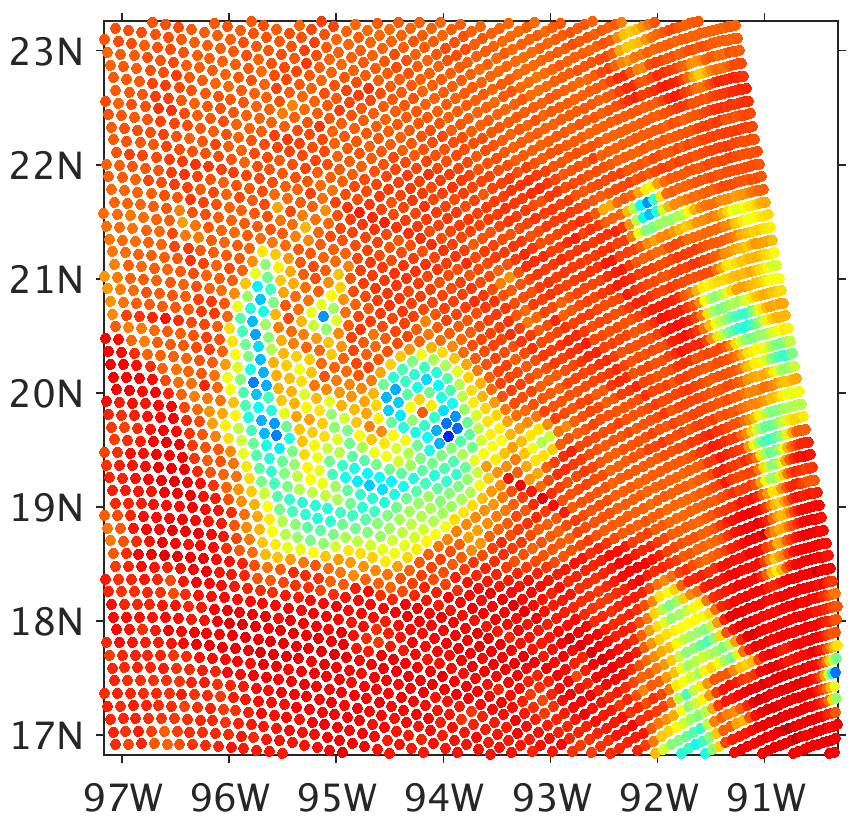 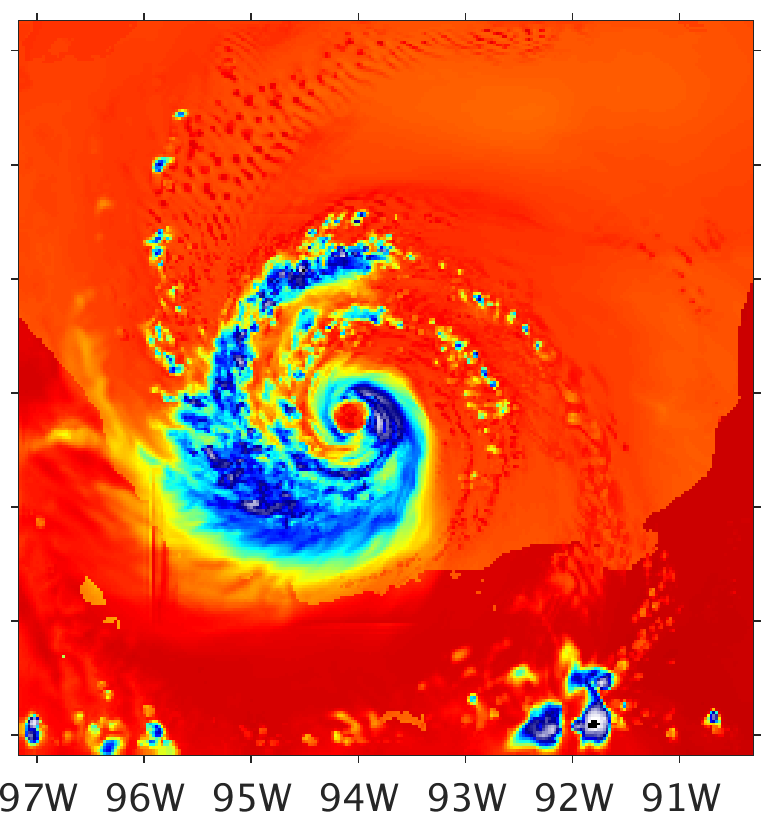 2
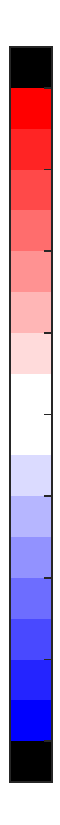 1
91.66 GHz
0
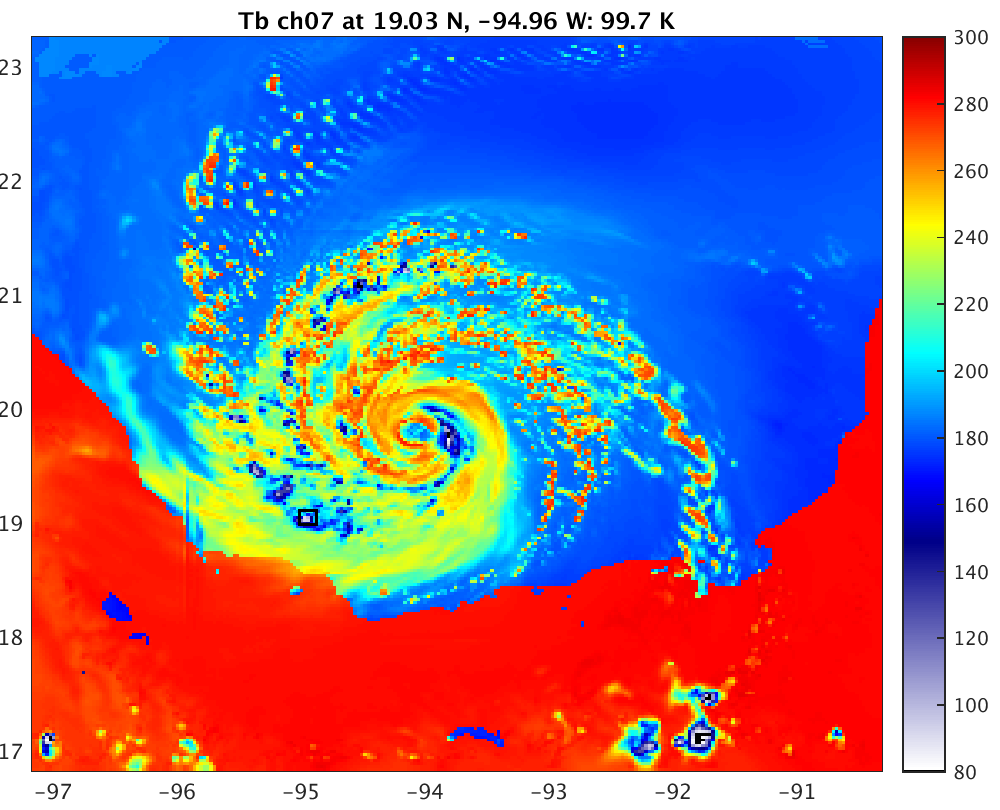 -1
100
120
140
160
180
200
220
240
260
280
300
80
-2
[Speaker Notes: Testing the Bin-Generalized modified CRTM
32 Bins matches well to CRTM-DS in this case]
Results and Discussion
Modified CRTM: too low of brightness temperatures, too much scattering
Similar results to radar and passive microwave observations vs. simulated studies using the Goddard-SDSU [Zupanski et al. 2011; Zhang et al. 2013; Han et al. 2013; Chambon et al. 2014]
Conclusion: too much or too big of snow and/or graupel in upper troposphere by microphysics schemes
Results of CRTM-BG limit to results of CRTM-DS for increasing bin count
32 bins offers good balance between speed and accuracy
Results and Discussion (continued)
Differences in simulated brightness temperatures between microphysics schemes:
Different integrated cloud masses
Significantly different particle size distributions
Future Directions
Refining and adding modifications, working within the CRTM repository
Optimize Bin Discretized computations, reduce redundant LUT queries
Non-spherical particle optical properties
Tangent linear, adjoint, K-matrix
Antenna pattern convolution and slant path constructions (features in satellite simulators)
Automatic stream number estimation
Uses for this tool:
Ensemble parameter estimation
Observing System Experiments (testing data assimilation)
Simulated or real observations
References
Chambon, P., S. Q. Zhang, A. Y. Hou, M. Zupanski, and S. Cheung, 2014: Assessing the impact of pre-GPM microwave precipitation observations in the Goddard WRF ensemble data assimilation system. Quart. Jour. Roy. Meteor. Soc., 140, 1219–1235.
Han, M., S. A. Braun, T. Matsui, and C. R. Williams, 2013: Evaluation of cloud microphysics schemes in simulations of a winter storm using radar and radiometer measurements. J. Geophys. Res. Atmos., 118, 1401–1419. 
Liu, Q., and F. Weng, 2006: Advanced doubling-adding method for radiative transfer in planetary atmospheres. J. Atmos. Sci., 63, 3459‒3465.
Skamarock, W. C., J. B. Klemp, J. Dudhia, D. O. Gill, D. M. Barker, M. G. Duda, X.-Y. Huang, W. Wang, and J. G. Powers, 2008: A description of the Advanced Research WRF version 3. NCAR Technical Note 475, http://www.mmm.ucar.edu/wrf/users/docs/arw_v3.pdf.
Weng, Y., and F. Zhang, 2012: Assimilating Airborne Doppler Radar Observations with an Ensemble Kalman Filter for Convection-permitting Hurricane Initialization and Prediction: Katrina (2005). Mon. Wea. Rev., 140, 841-859.
Wong, V., and K. A. Emanuel, 2007: Use of cloud radars and radiometers for tropical cyclone intensity estimation, Geophys. Res. Lett., 34, L12811, doi:10.1029/2007GL029960.
Zhang, S. Q., M. Zupanski, A. Y. Hou, X. Lin, and S. H. Cheung, 2013: Assimilation of Precipitation-Affected Radiances in a Cloud-Resolving WRF Ensemble Data Assimilation System. Mon. Wea. Rev.,141, 754–772.
Zhang, F., Y. Weng, J. A. Sippel, Z. Meng, and C. H. Bishop, 2009: Cloud-resolving Hurricane Initialization and Prediction through Assimilation of Doppler Radar Observations with an Ensemble Kalman Filter. Mon. Wea. Rev., 137, 2105-2125.
Zupanski, D., S. Q. Zhang, M. Zupanski, A. Y. Hou, and S. H. Cheung, 2011: A Prototype WRF-Based Ensemble Data Assimilation System for Dynamically Downscaling Satellite Precipitation Observations. J. Hydrometeor., 12, 118–134.
Extra Slides
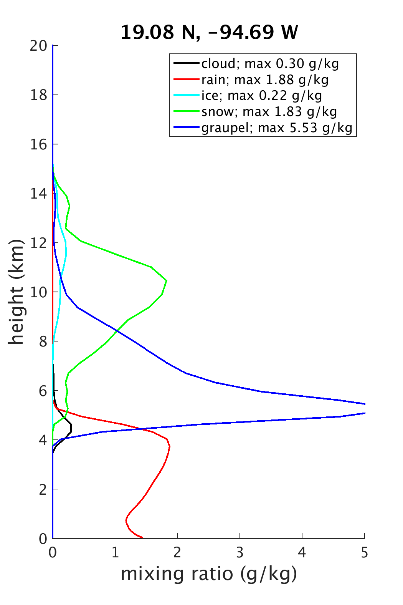 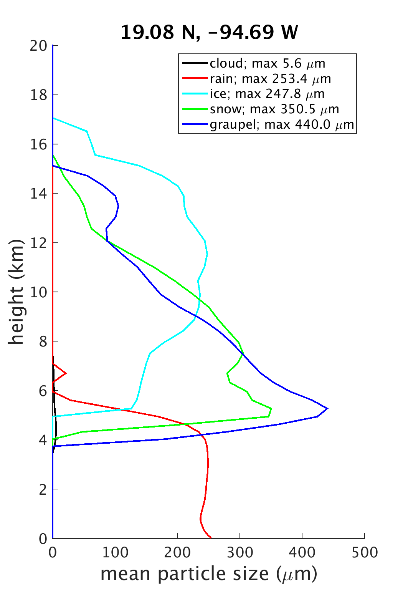 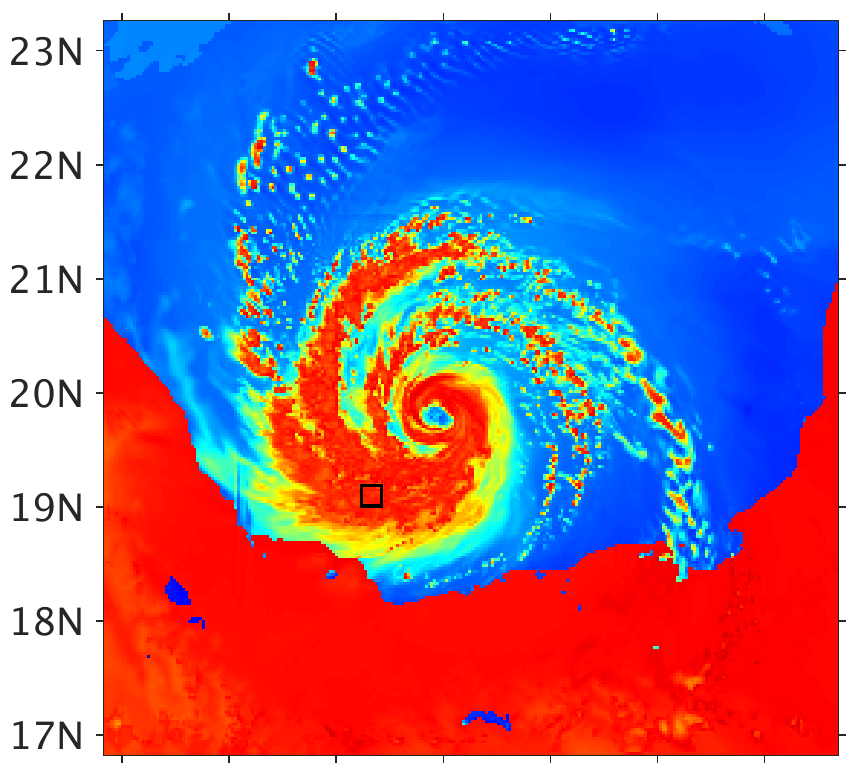 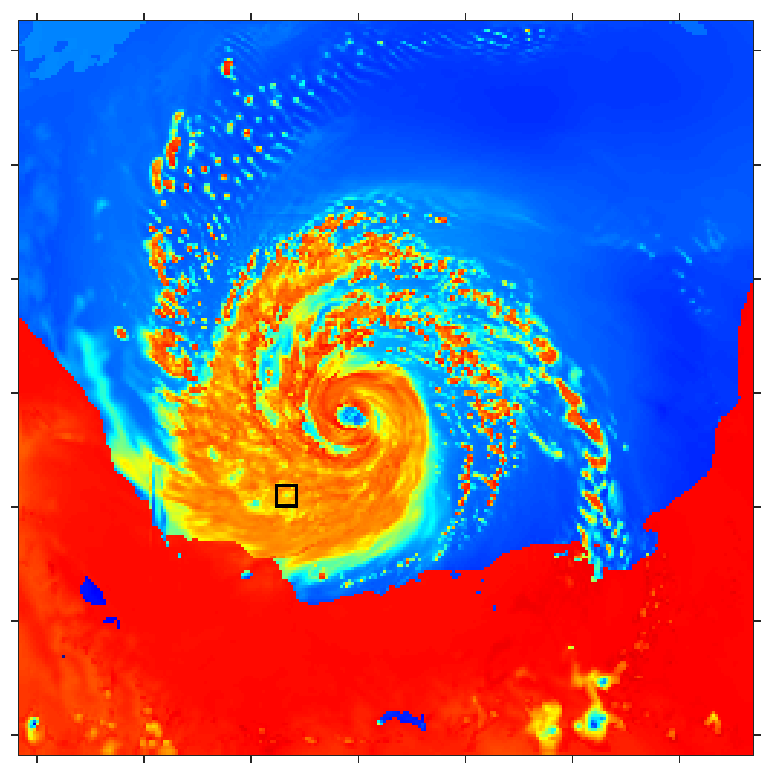 b1) 6th moment as ER 36.5H
a1) Mean as ER 36.5H
d)
c)
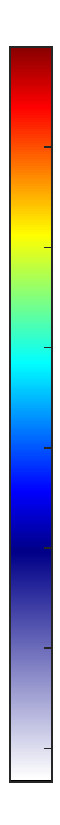 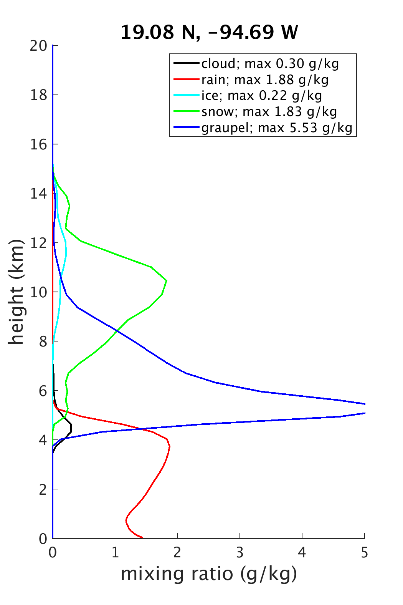 90
300
150
270
120
240
210
180
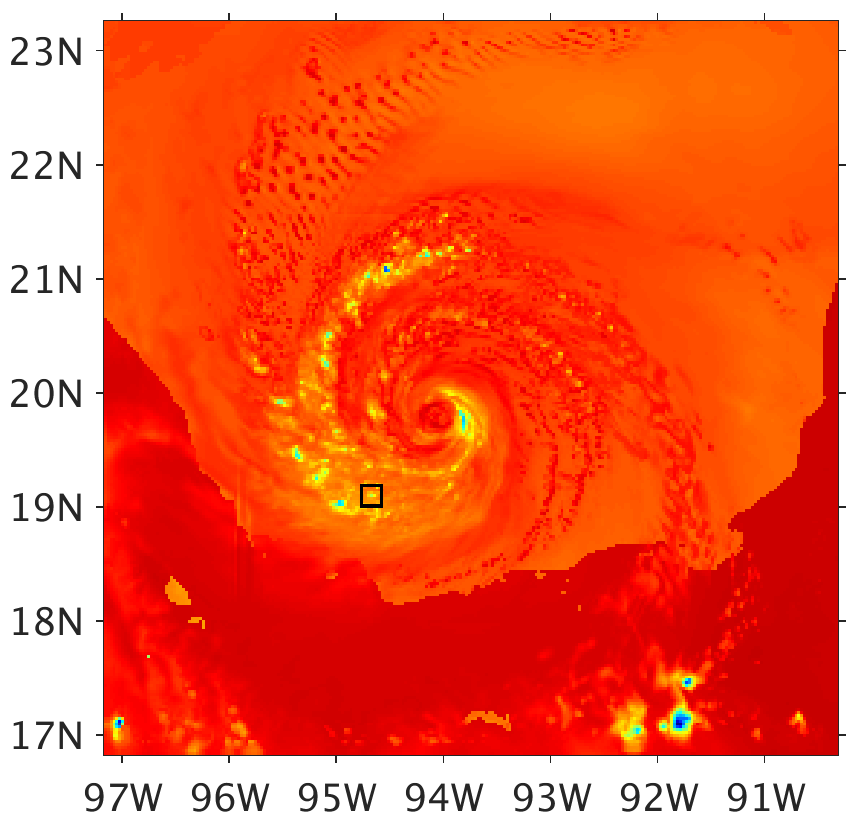 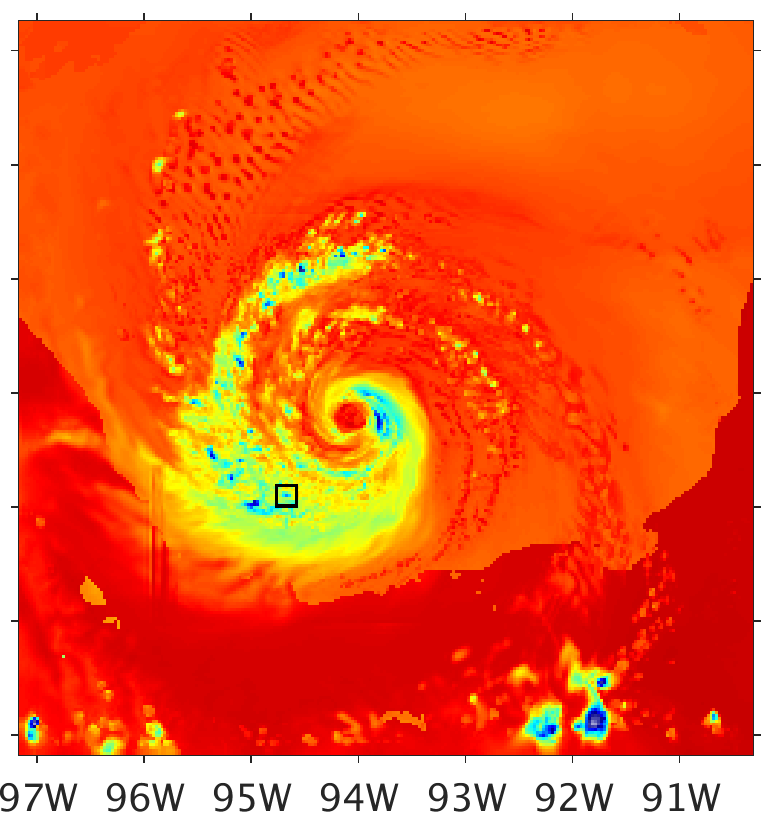 b2) 6th moment as ER 89.0H
a2) Mean as ER 89.0H
c) WSM6 89.0H
Brightness Temperature (K)
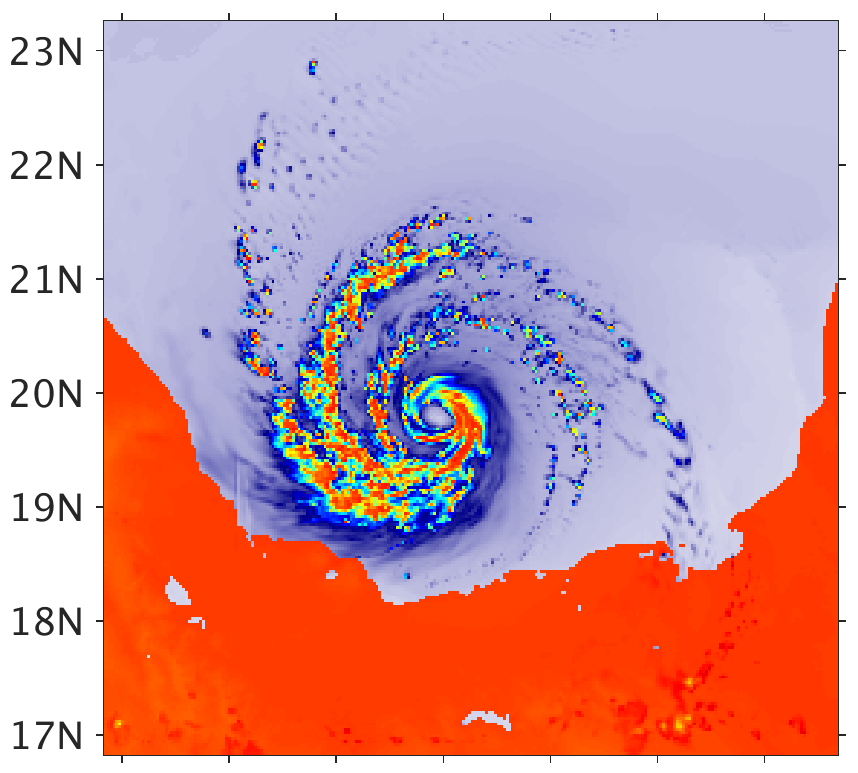 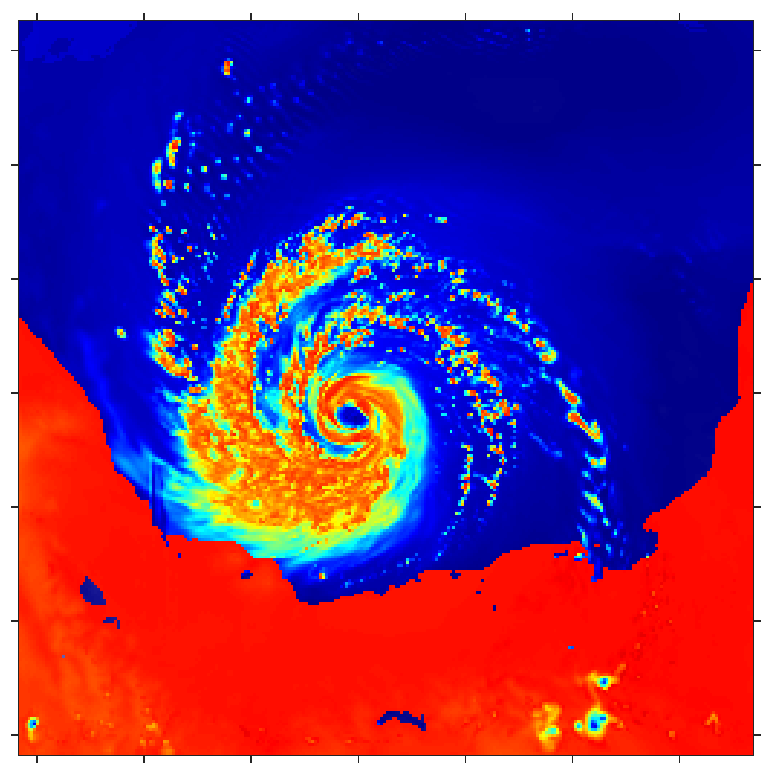 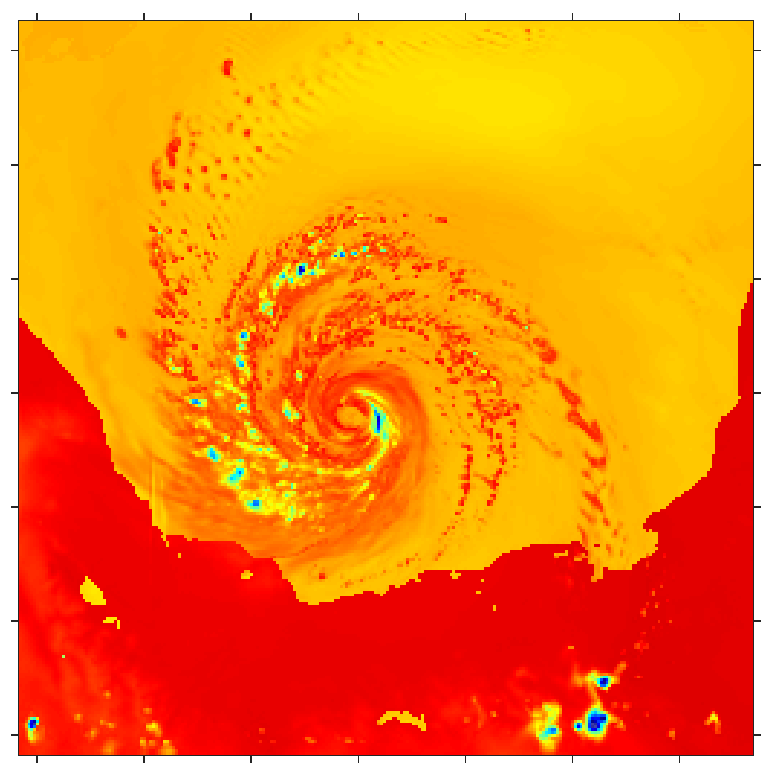 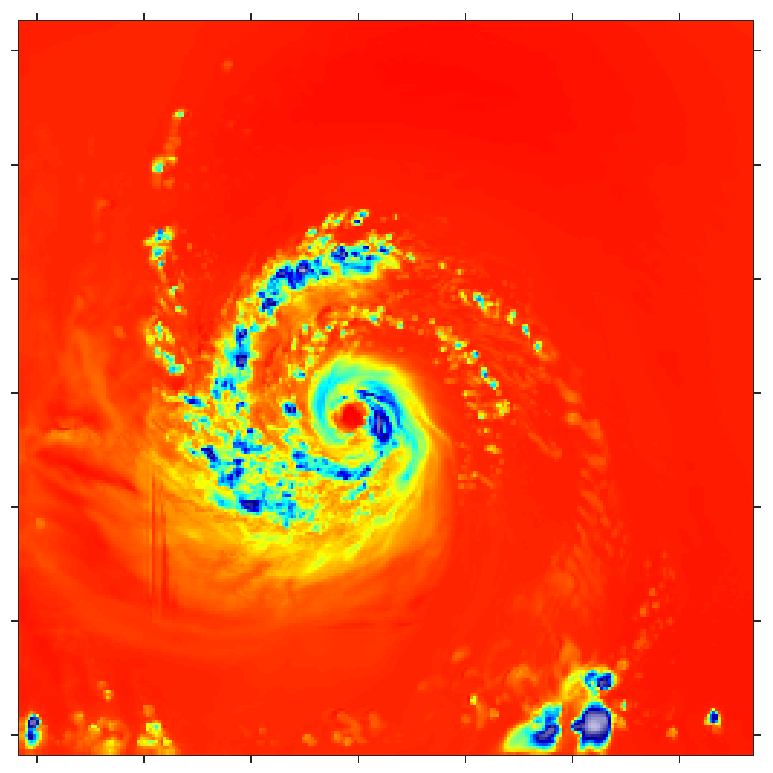 c1) Consistent Clouds 23.8V
b1) Consistent Clouds 18.7H
d1) Consistent Clouds 165.5H
a1) Consistent Clouds 10.65H
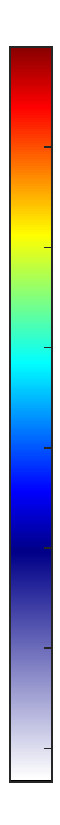 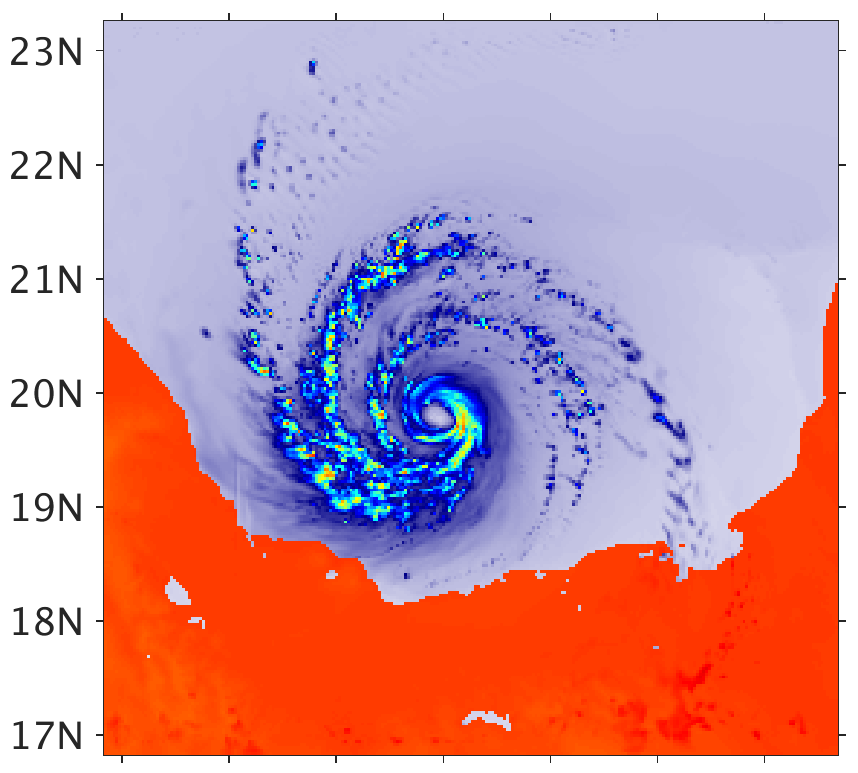 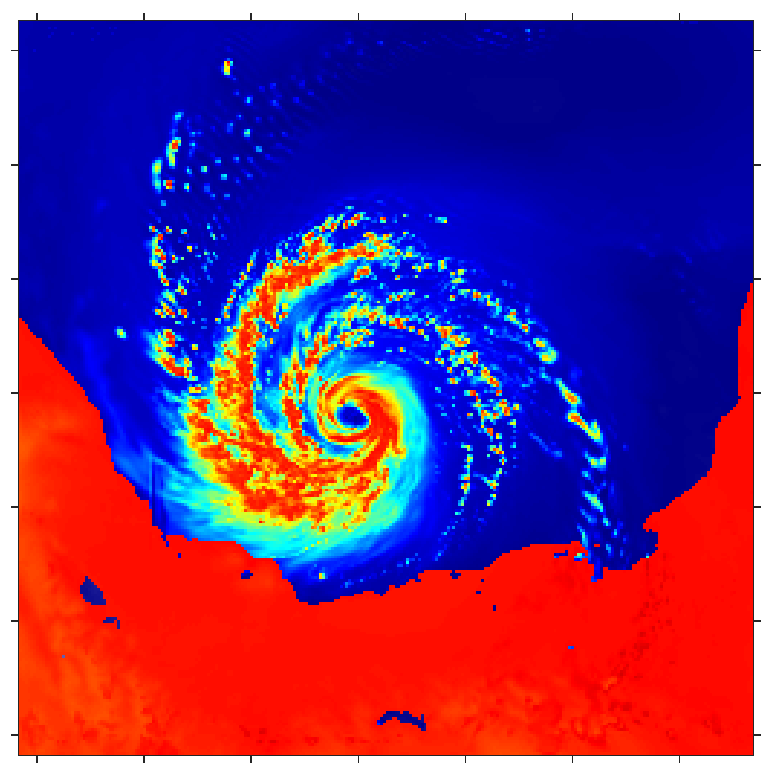 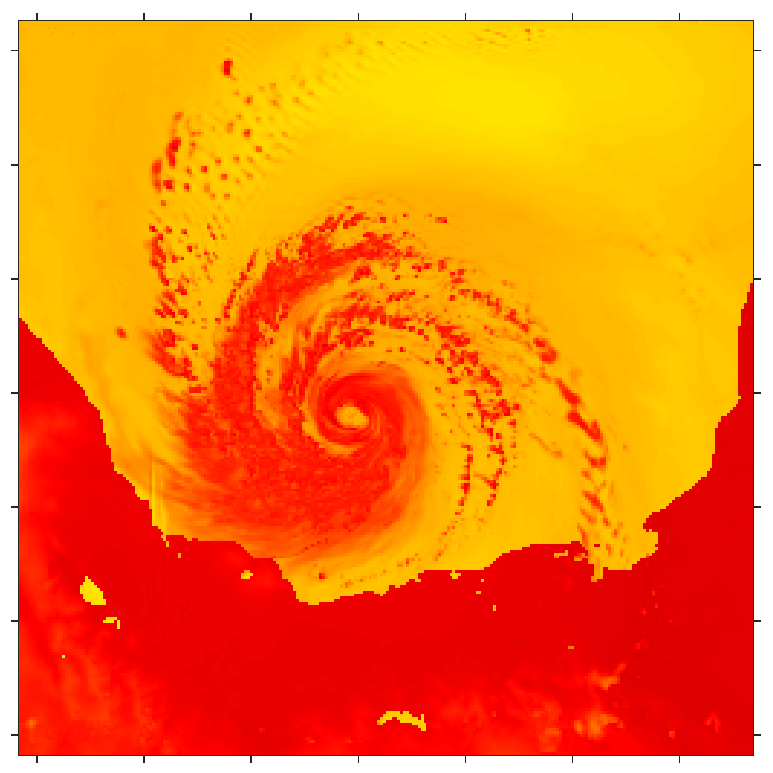 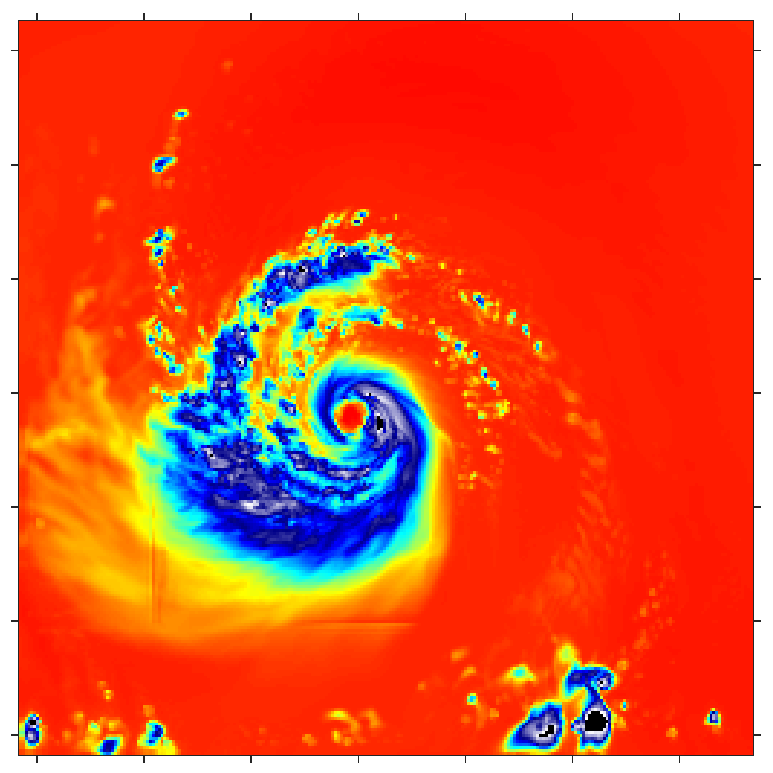 d2) Fixed Radius 165.5H
c2) Fixed Radius 23.8V
b2) Fixed Radius 18.7H
a2) Fixed Radius 10.65H
90
300
150
270
120
240
210
180
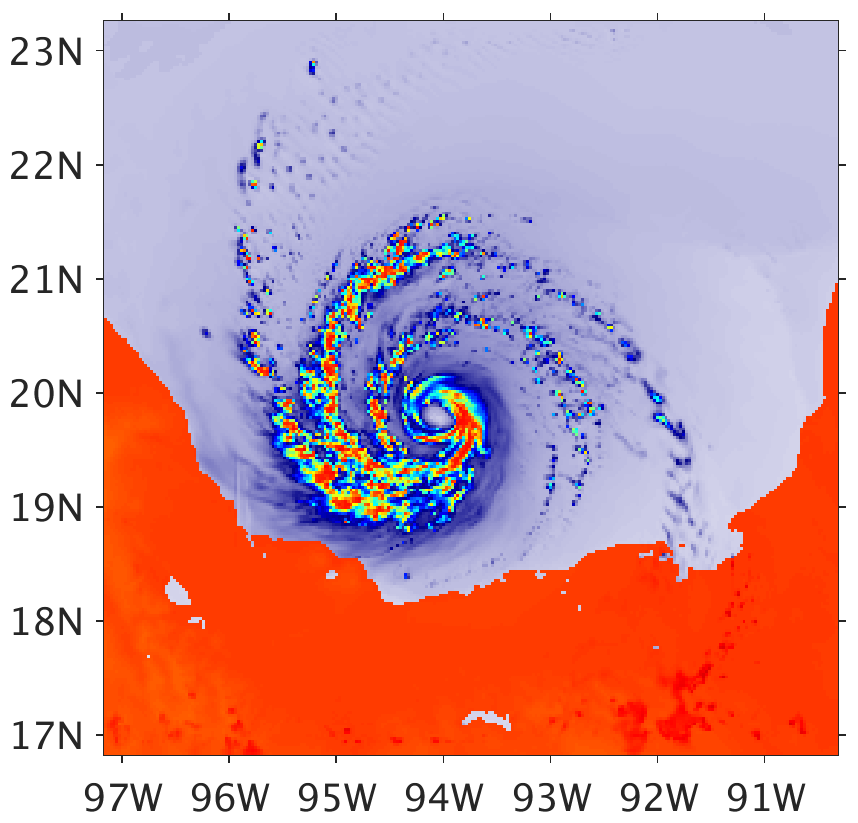 Brightness Temperature (K)
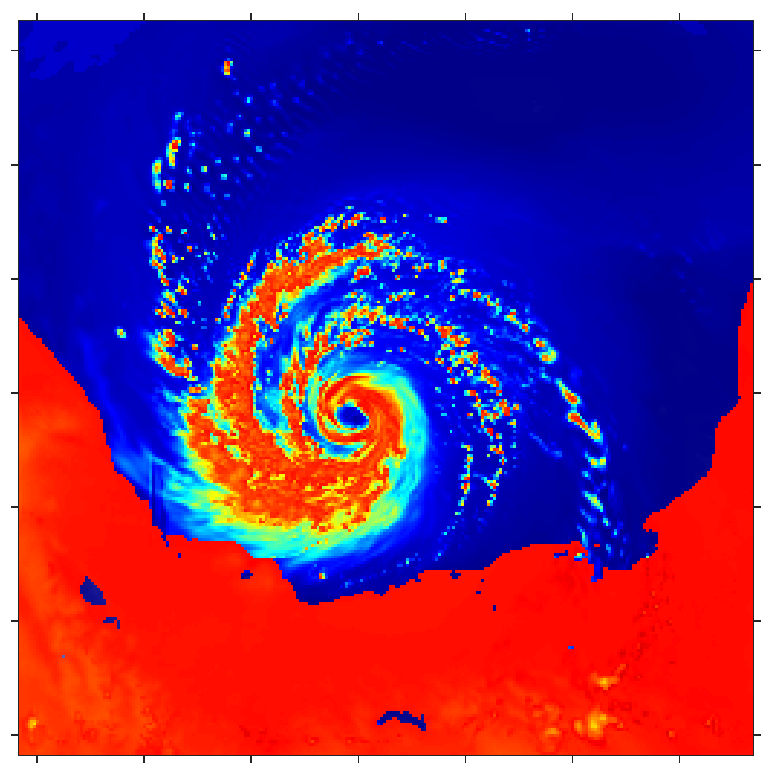 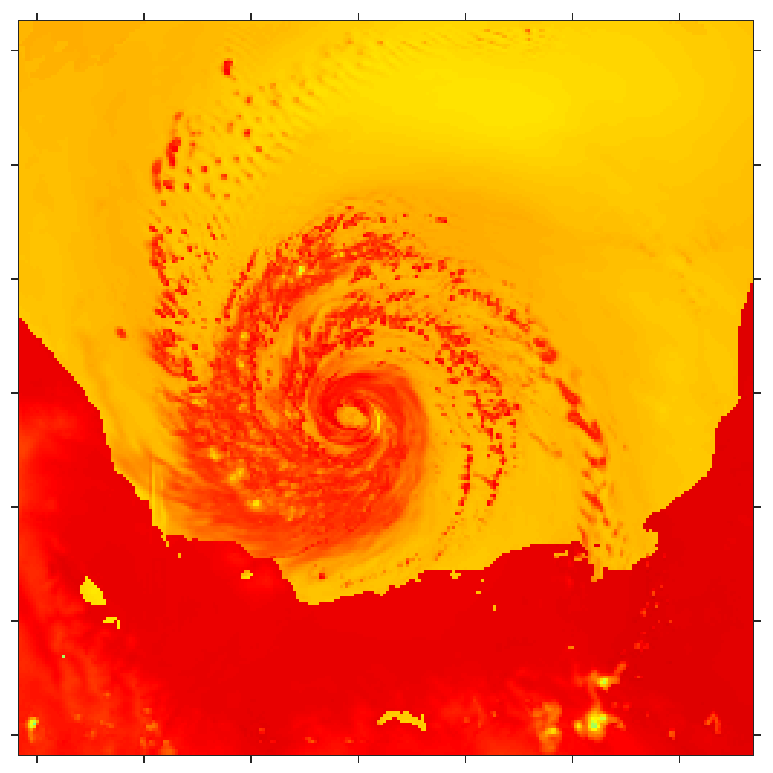 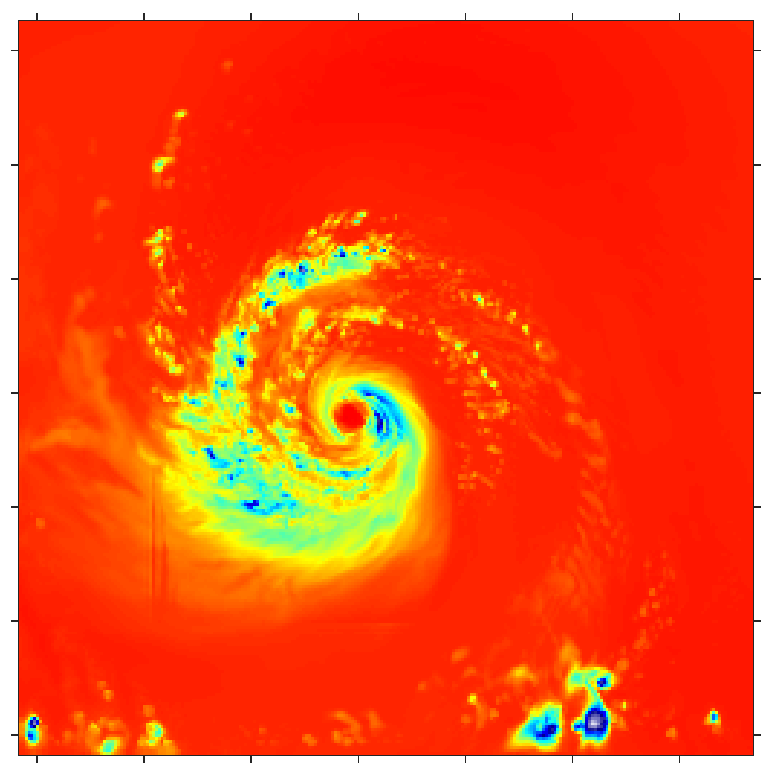 b3) 6th-Moment Radius 18.7H
d3) 6th-Moment Radius 165.5H
a3) 6th-Moment Radius 10.65H
c3) 6th-Moment Radius 23.8V
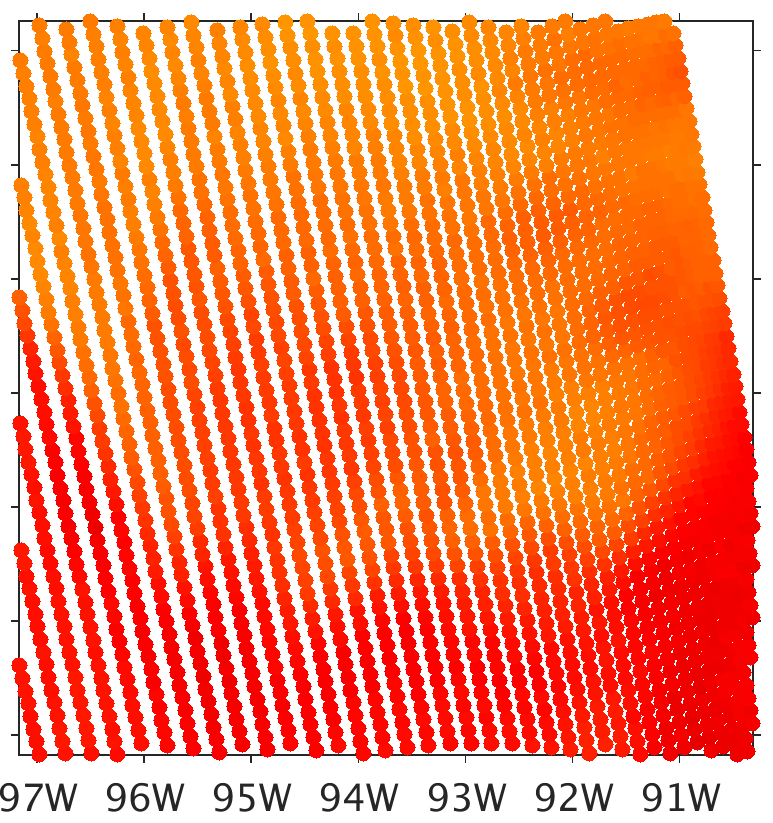 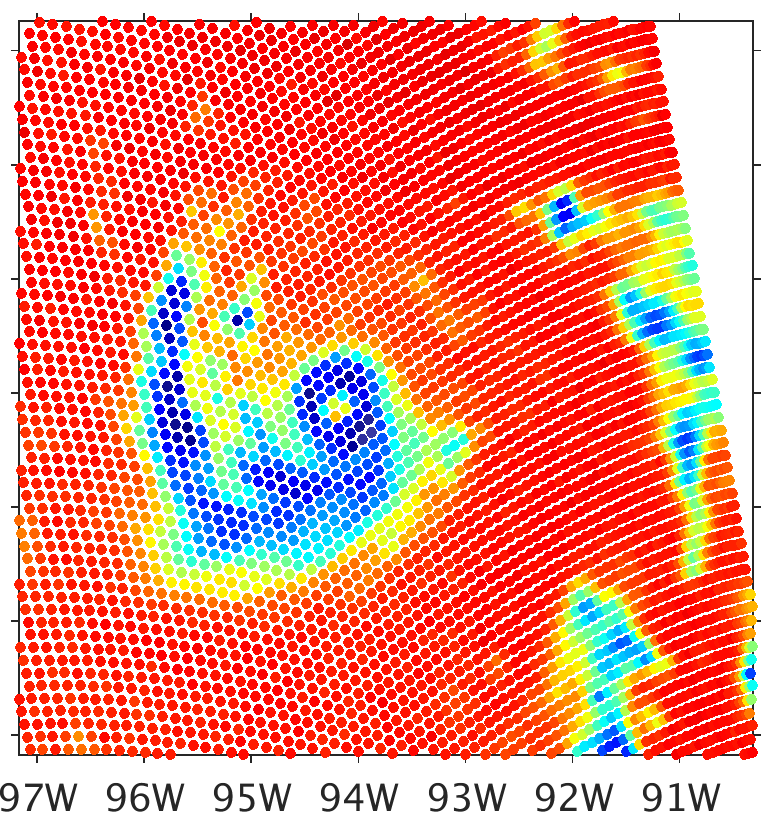 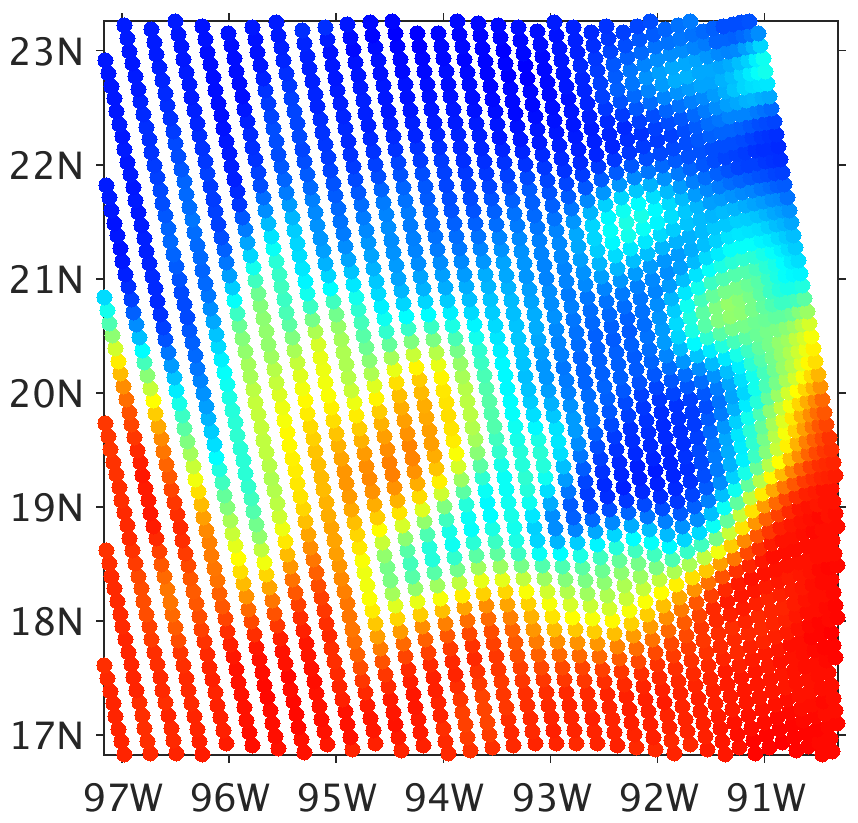 d4) SSMIS 150H
c4) SSMIS 22.23V
b4) SSMIS 19.35H